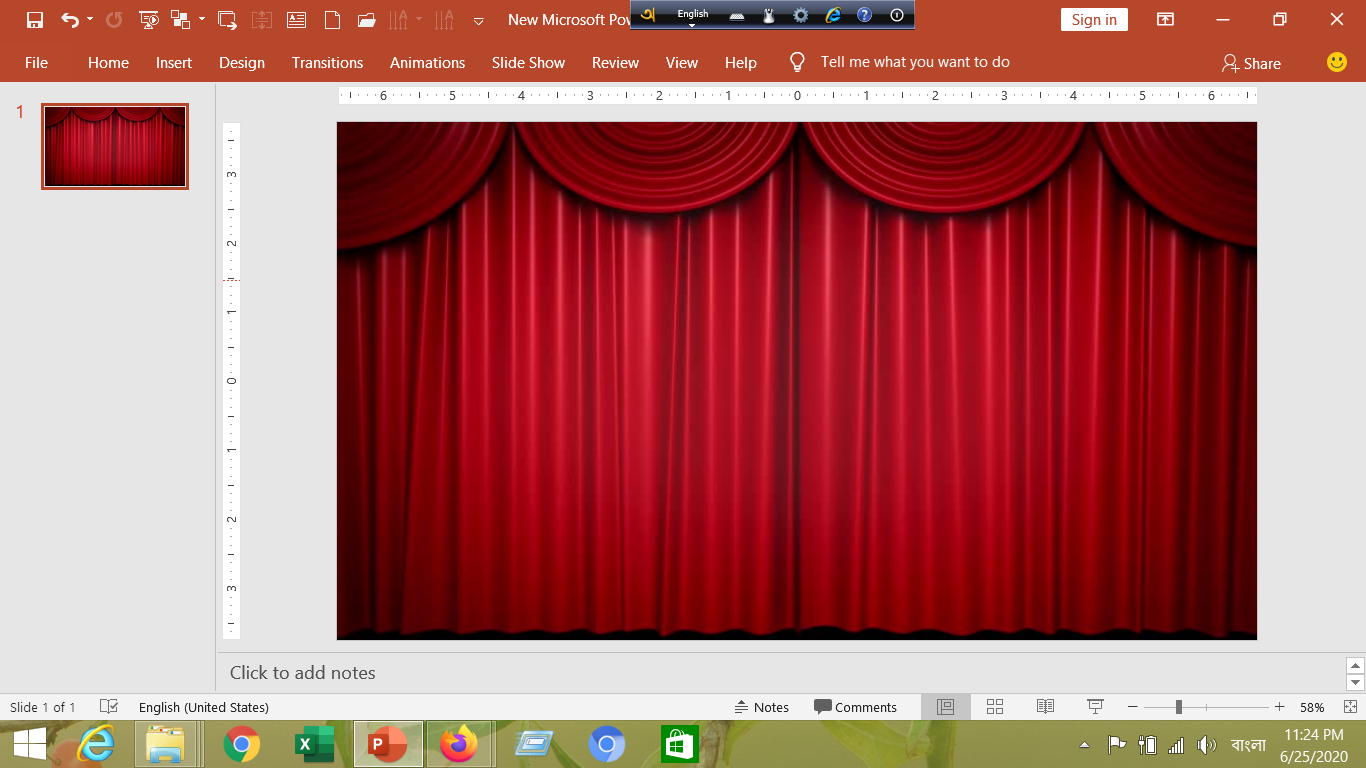 হেমা মনি ,৯নং সালথা মডেল সপ্রাবি,সালথা  ফরিদপুর ।
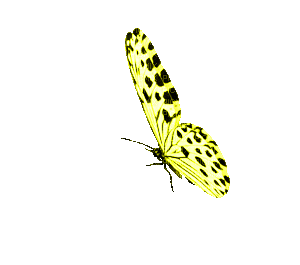 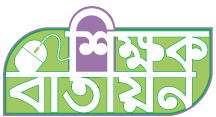 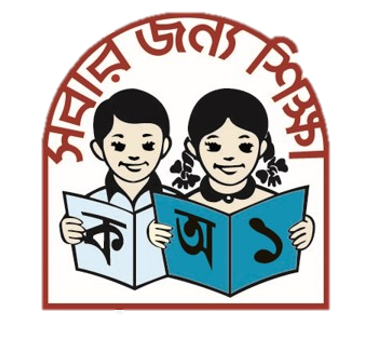 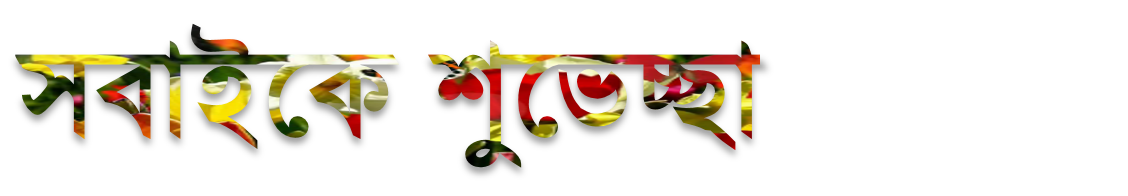 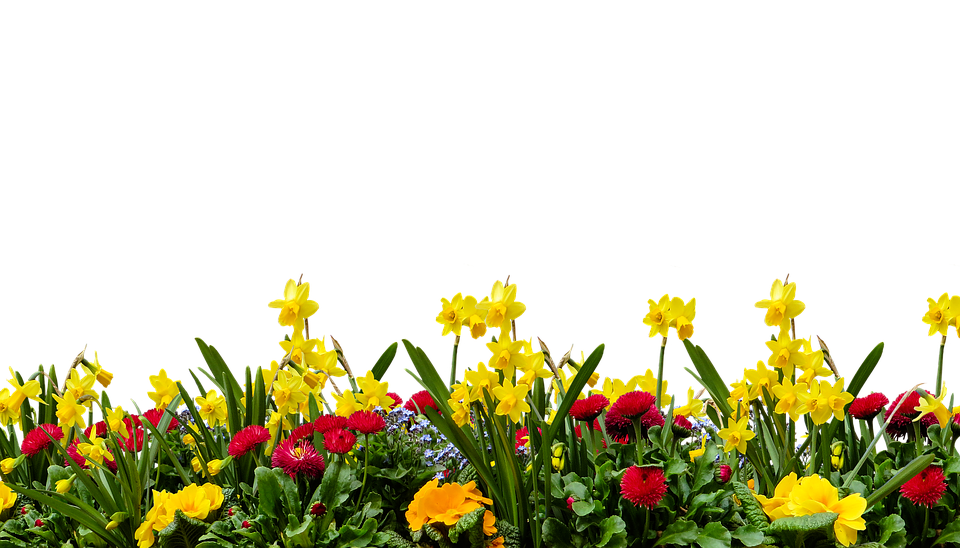 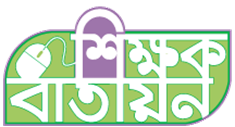 শিক্ষক পরিচিতি
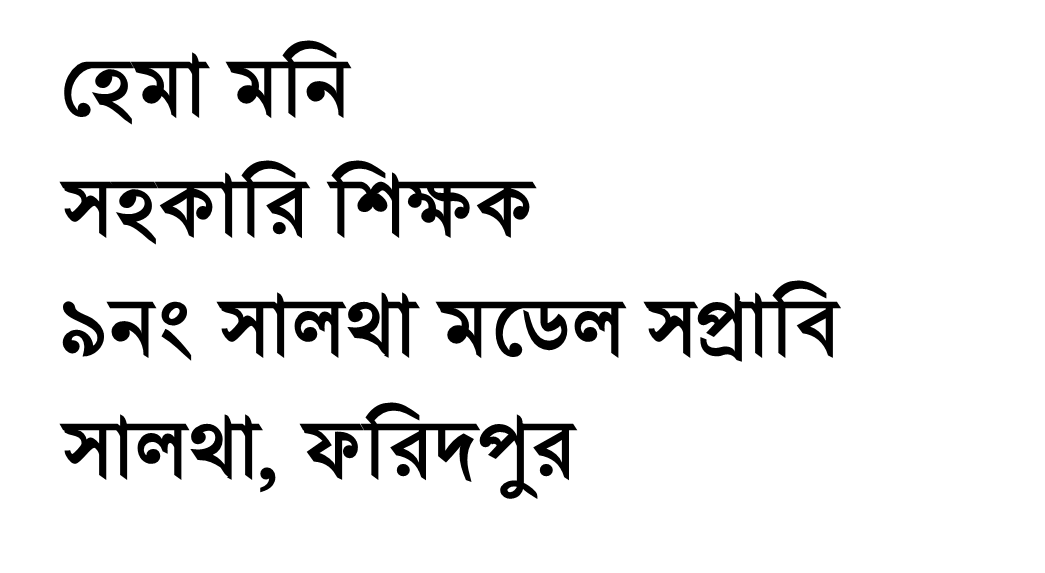 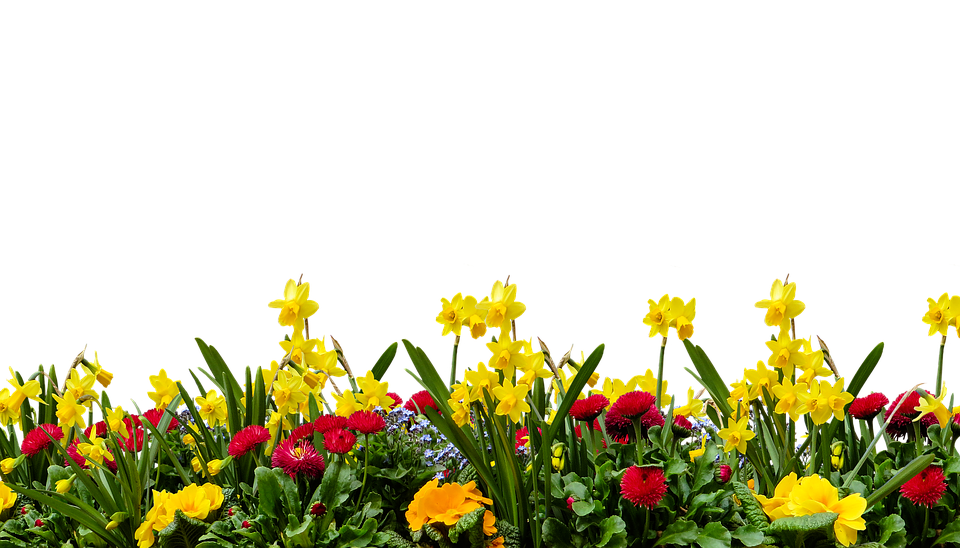 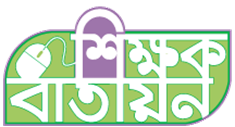 পাঠ পরিচিতি
শ্রেণি: প্রাক-প্রাথমিক 
বিষয়: ভাষার কাজ (বাংলা)                               পাঠ: বর্ণ পঠণ                                         পাঠ্যংশ:ষ-ঢ়
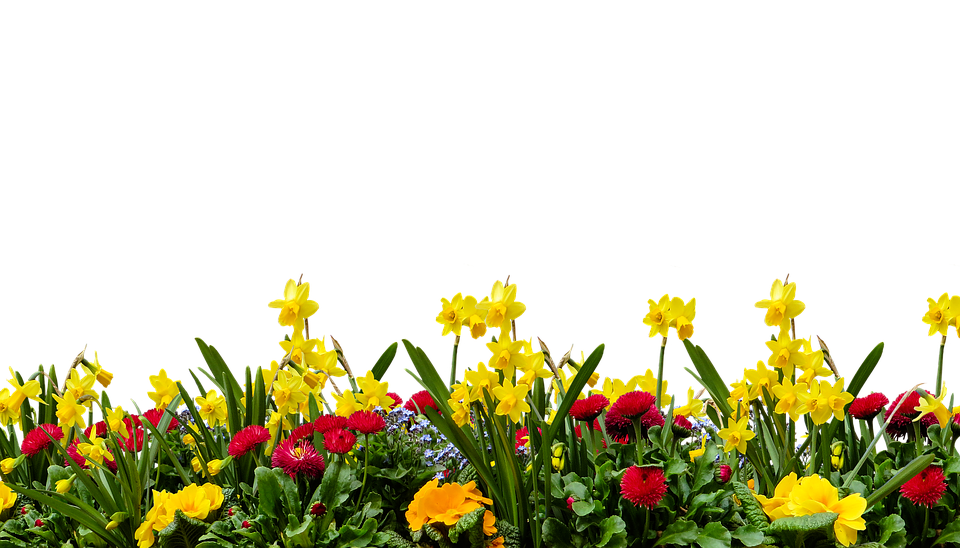 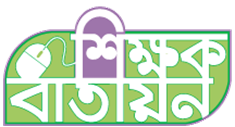 এই পাঠ শেষে শিক্ষার্থীরা
৩.২.৮ ধ্বনির প্রতীক (বর্ণ)শণাক্ত করতে পারবে।
৩.২.৯ শব্দ থেকে বর্ণ শনাক্ত করতে পারবে।
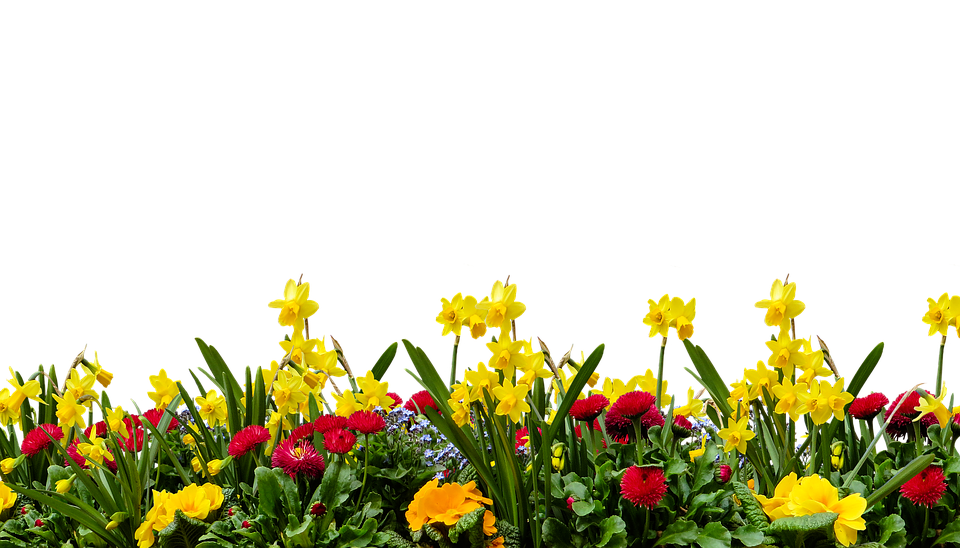 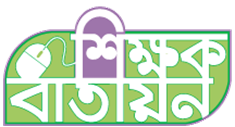 চলো আমরা একটা ভিডিও দেখি
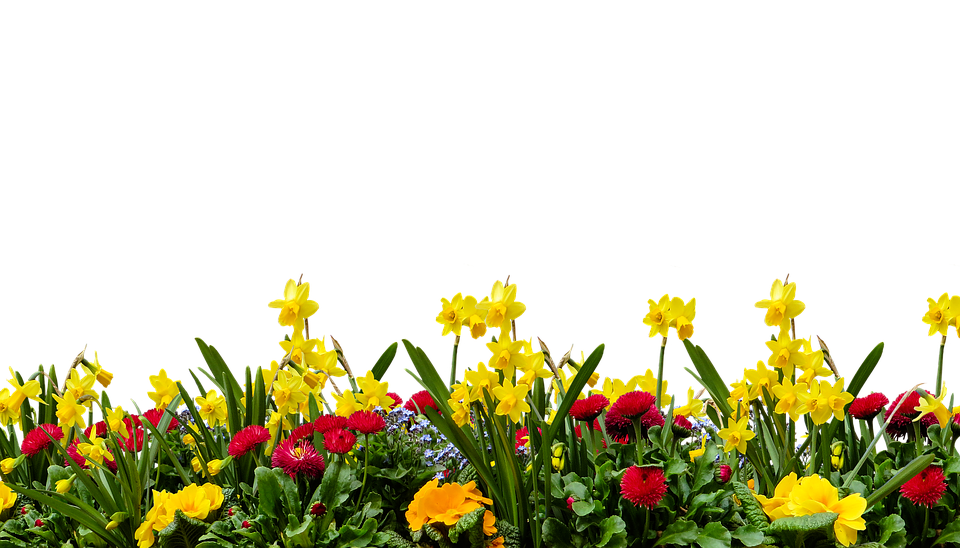 তাহলে আজ আমরা পড়ব
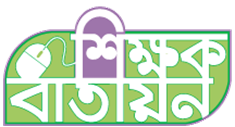 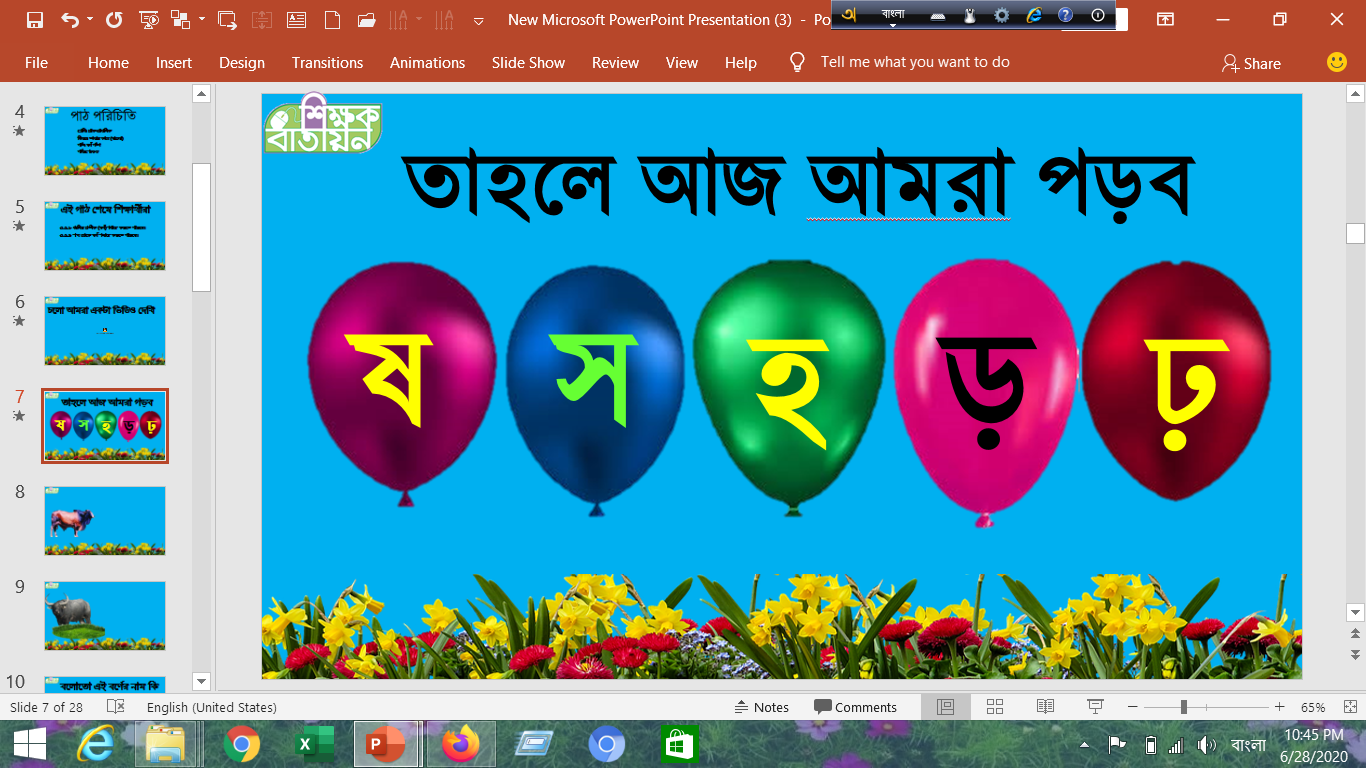 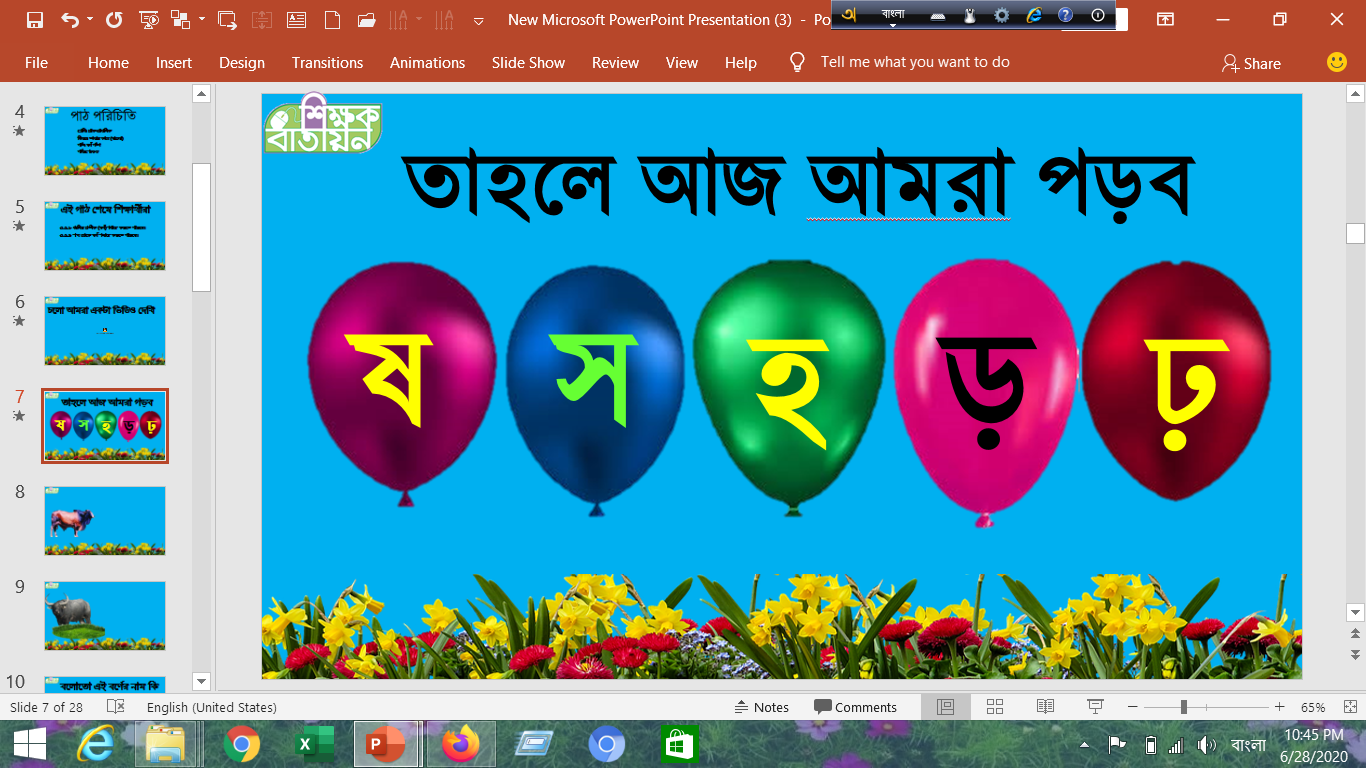 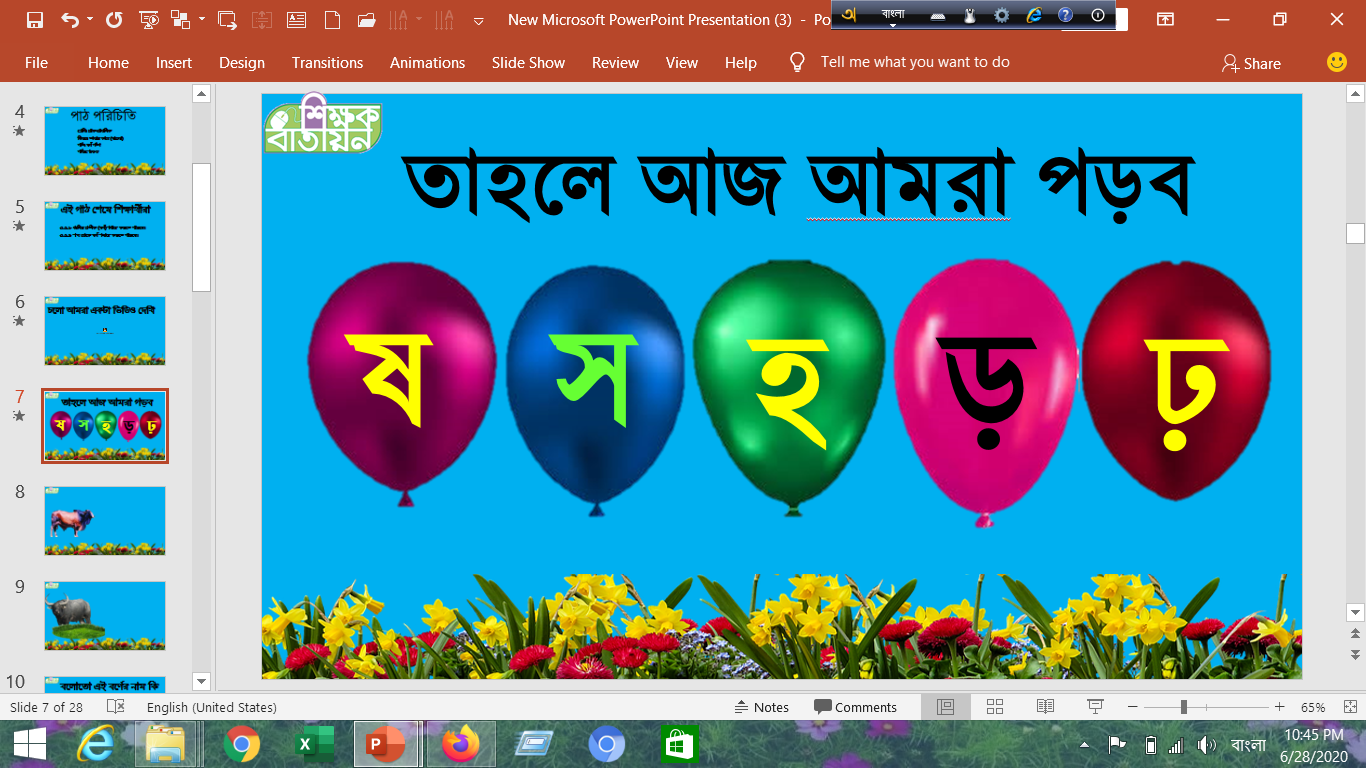 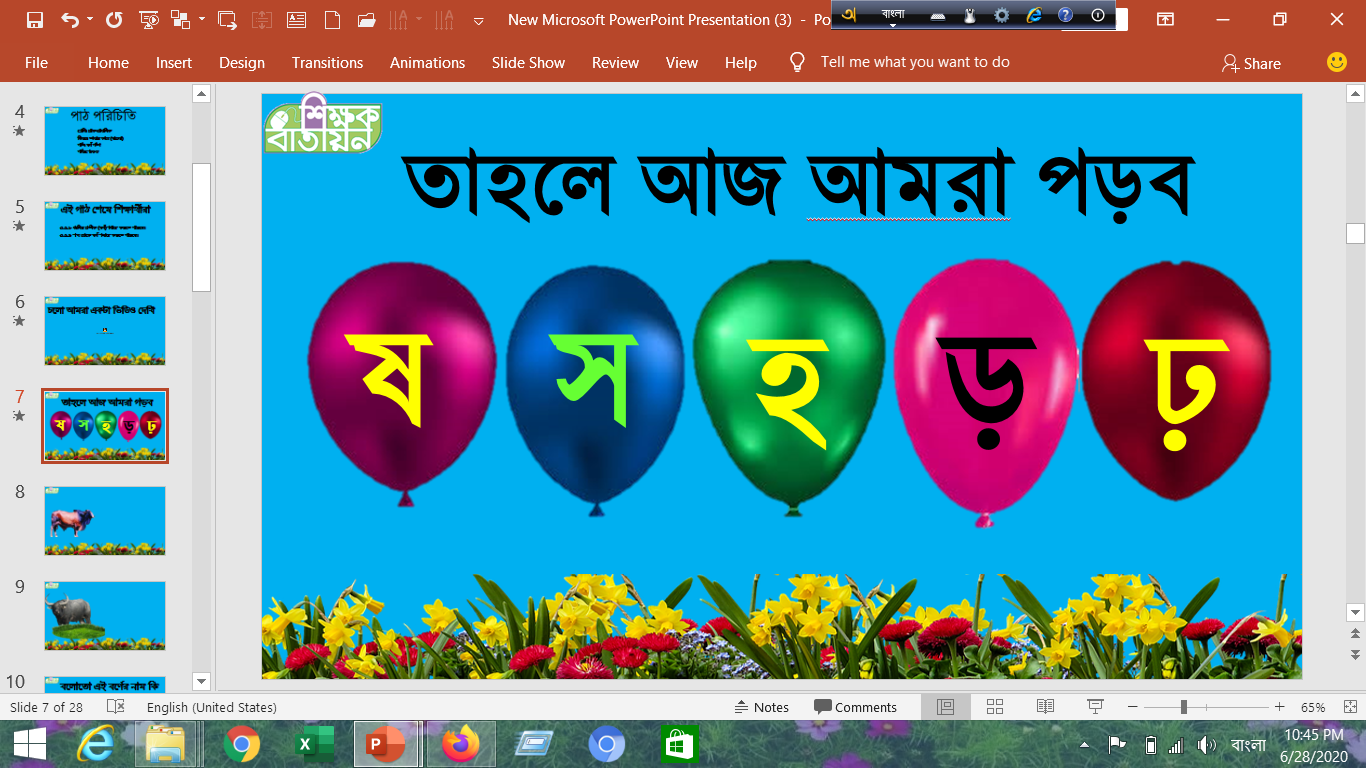 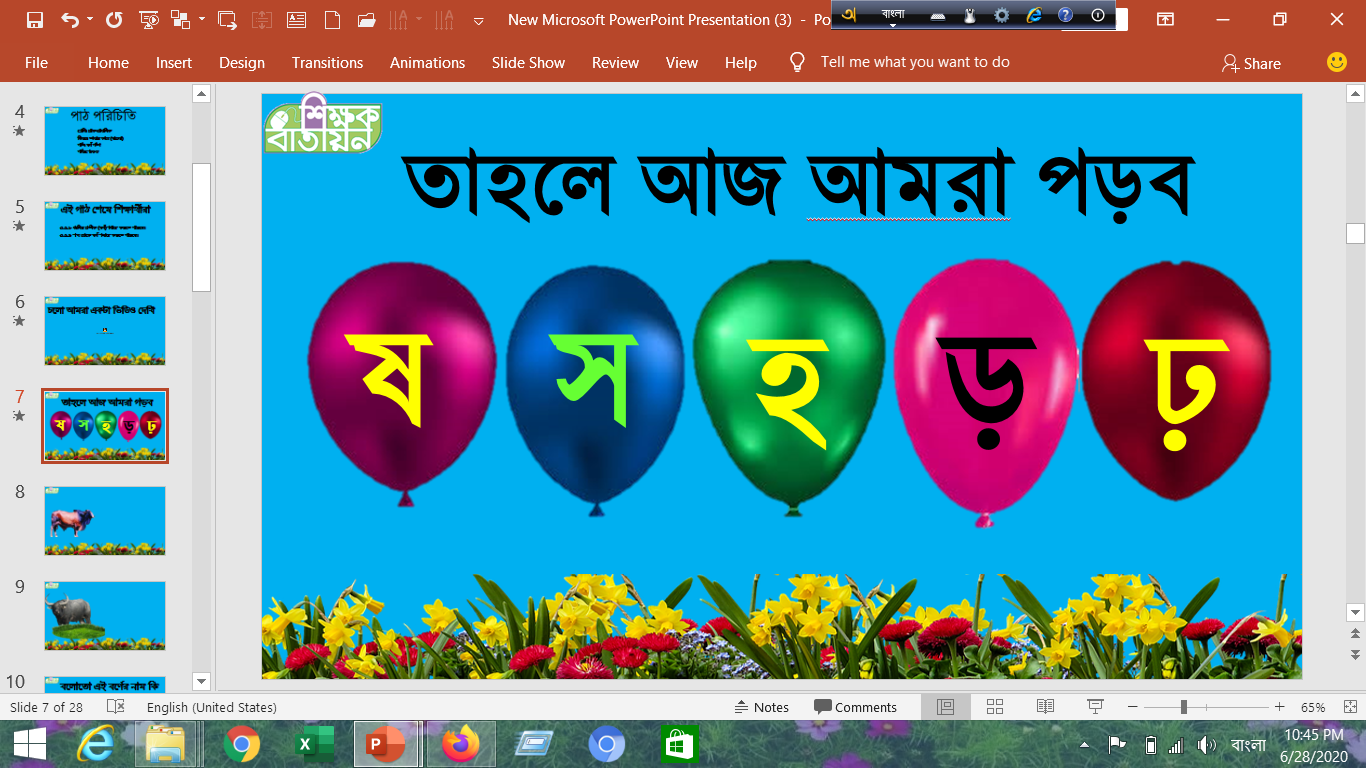 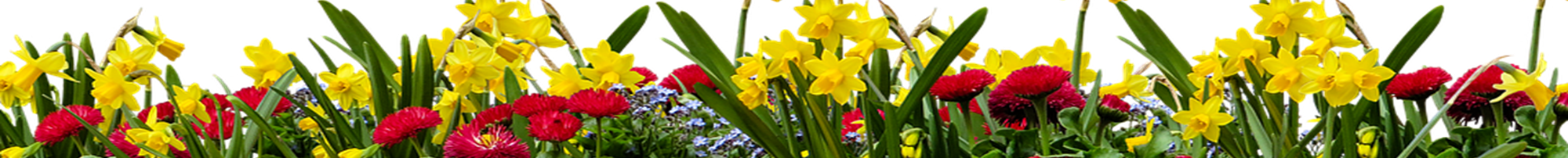 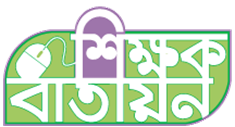 ষাঁড়
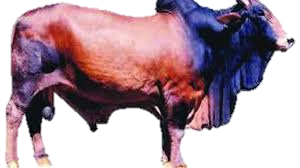 ষ
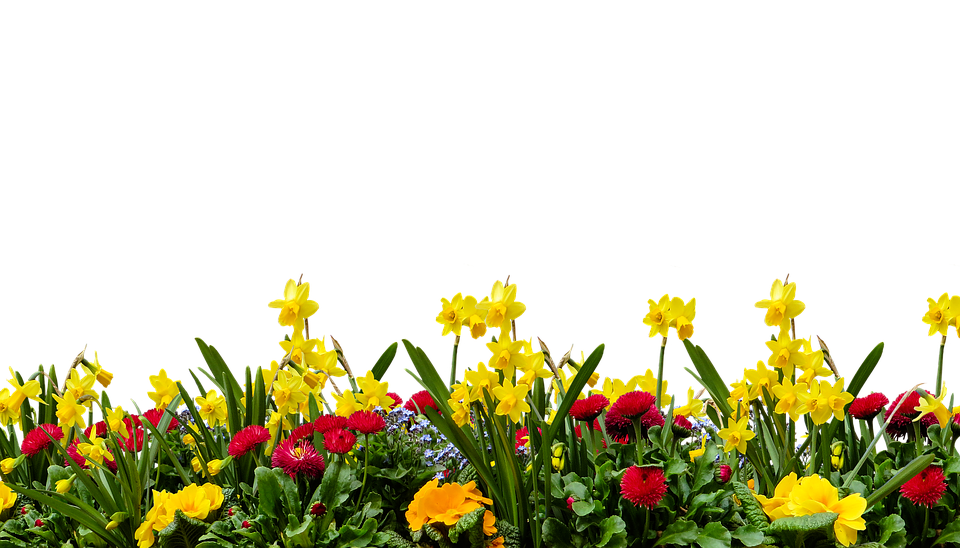 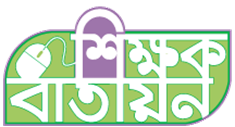 মহিষ
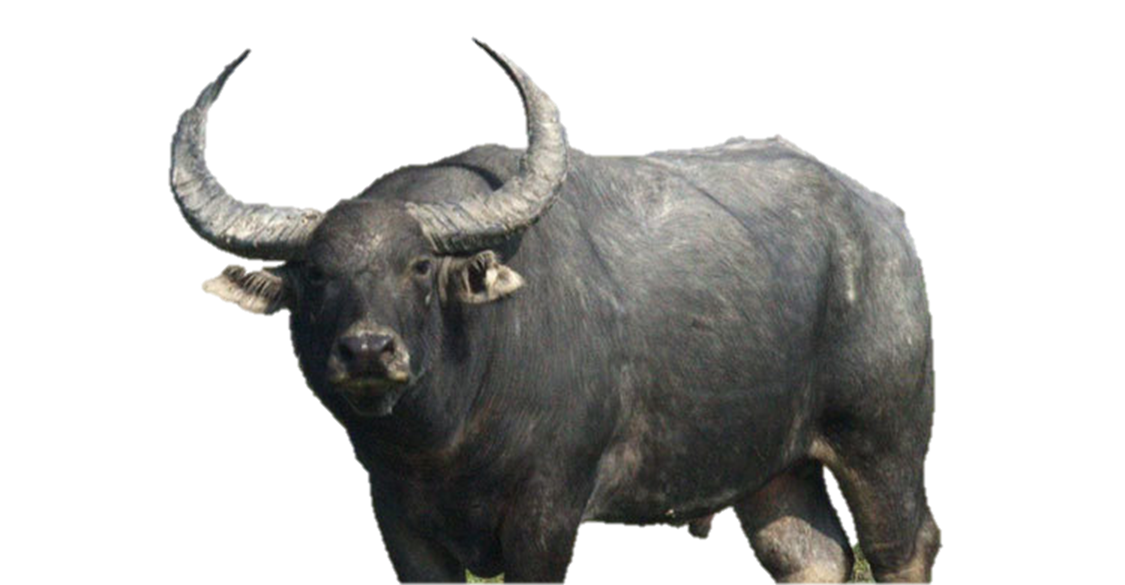 ষ
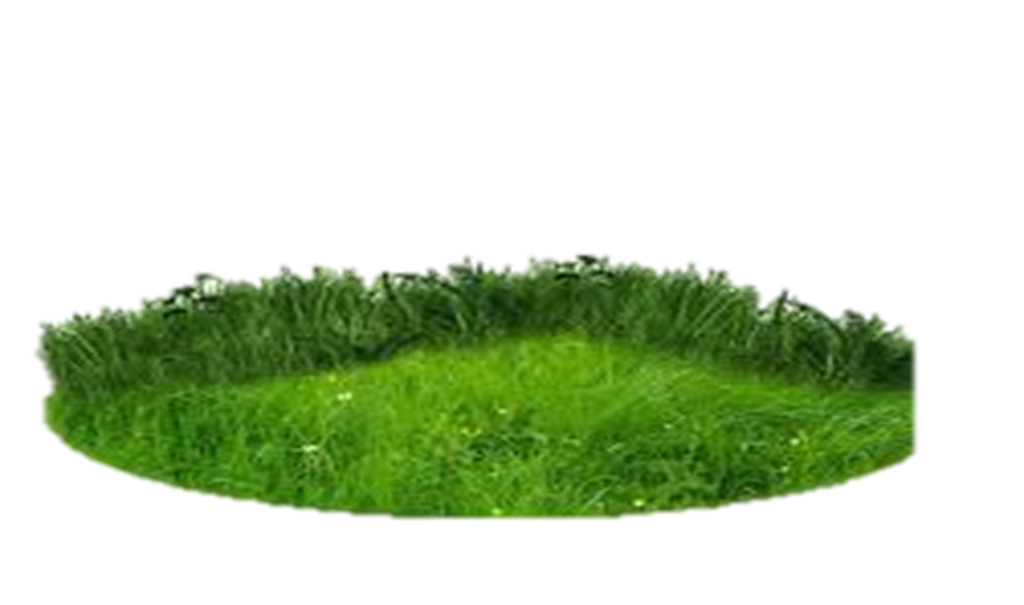 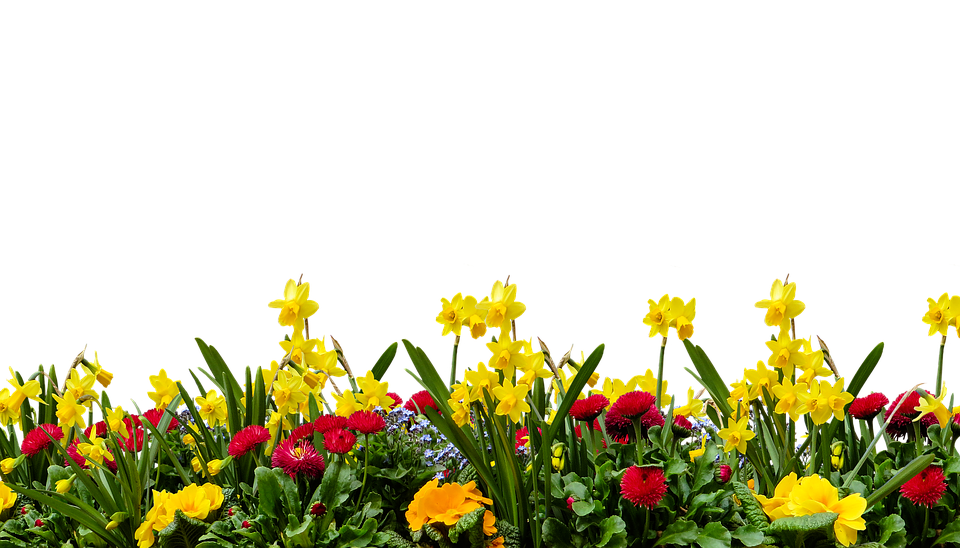 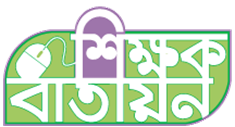 বলোতো এই বর্ণের নাম কি
ষ
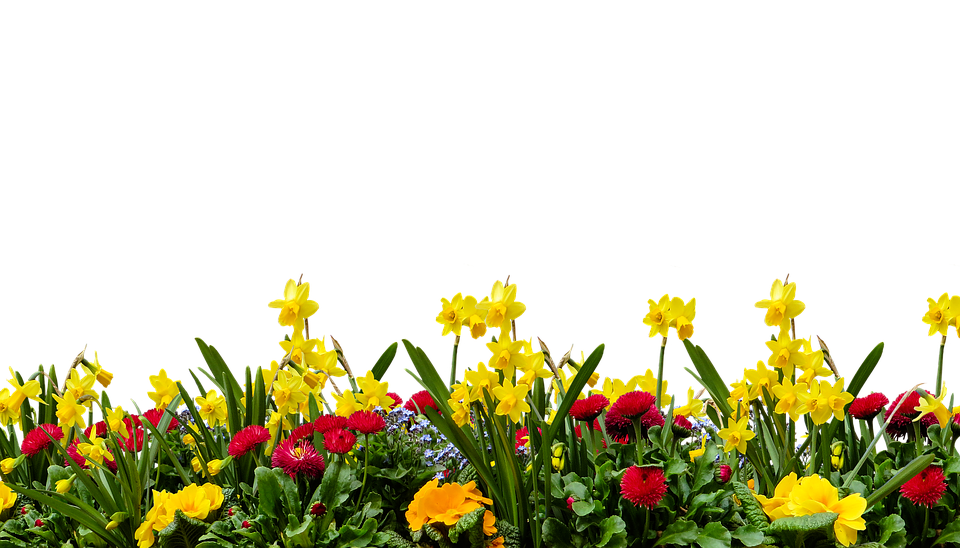 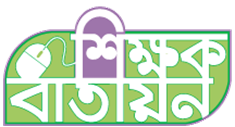 সিংহ
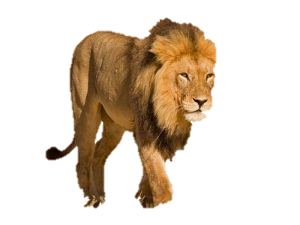 স
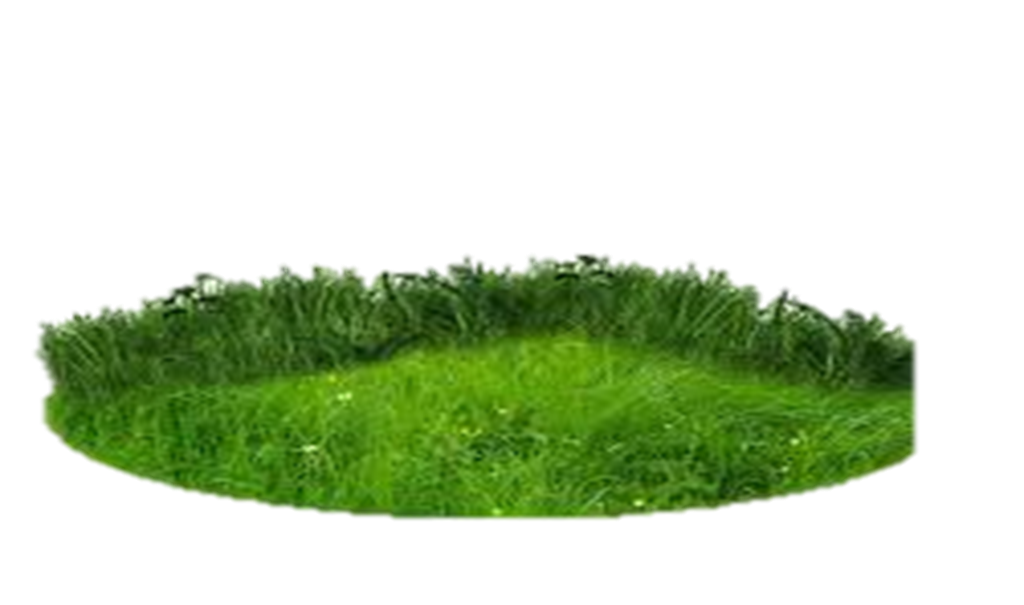 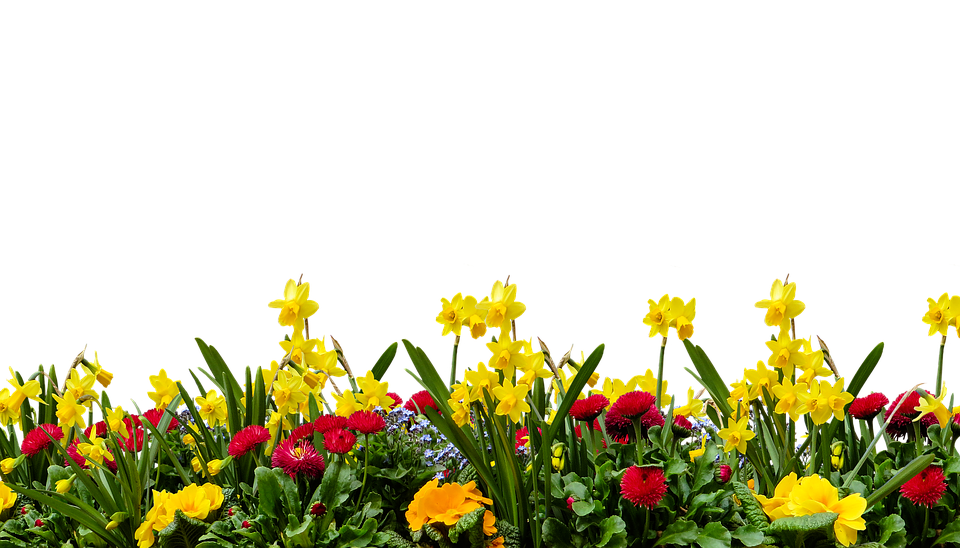 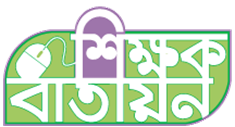 সাবান
স
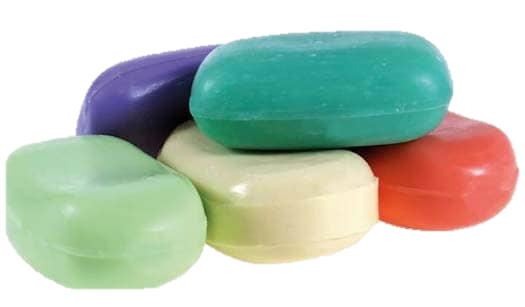 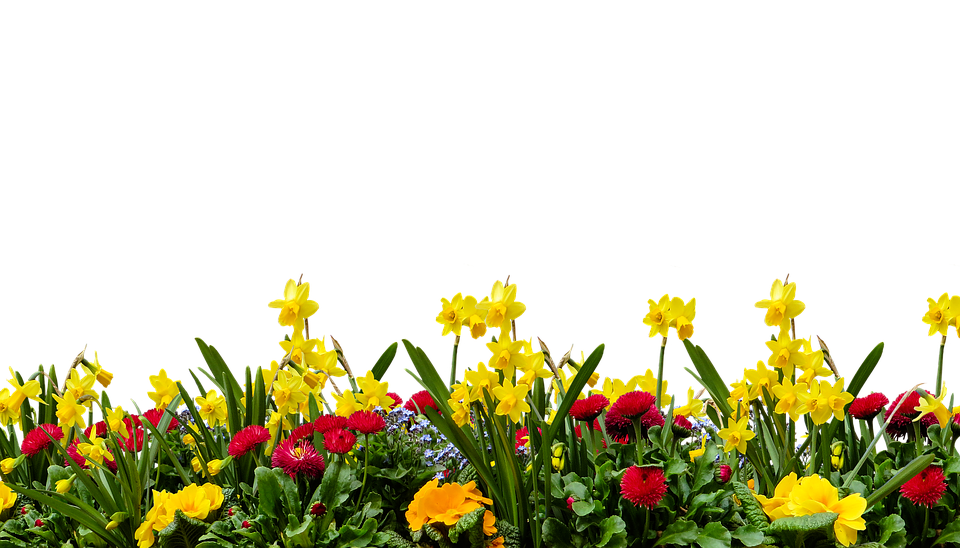 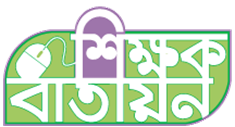 বলোতো এই বর্ণের নাম কি
স
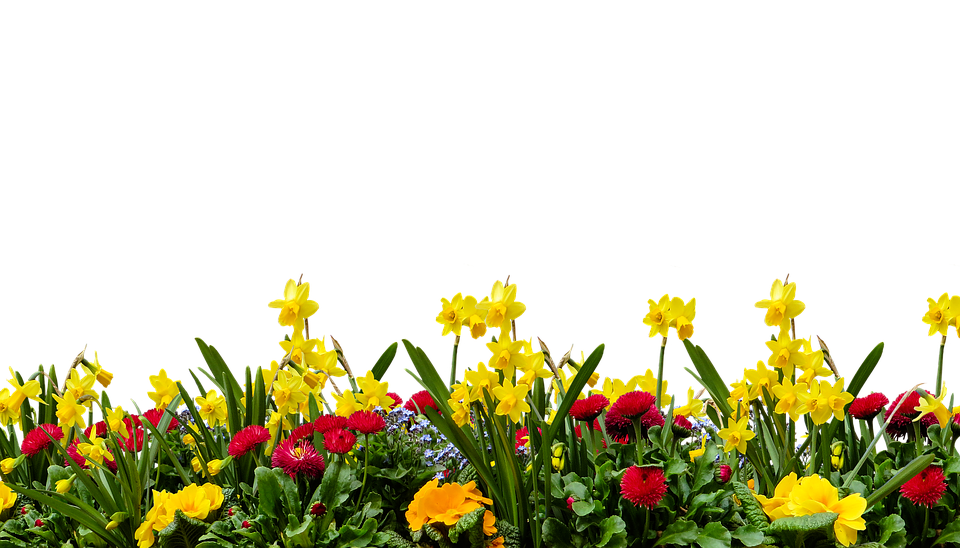 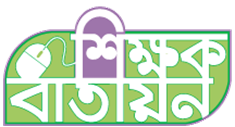 হাঁস
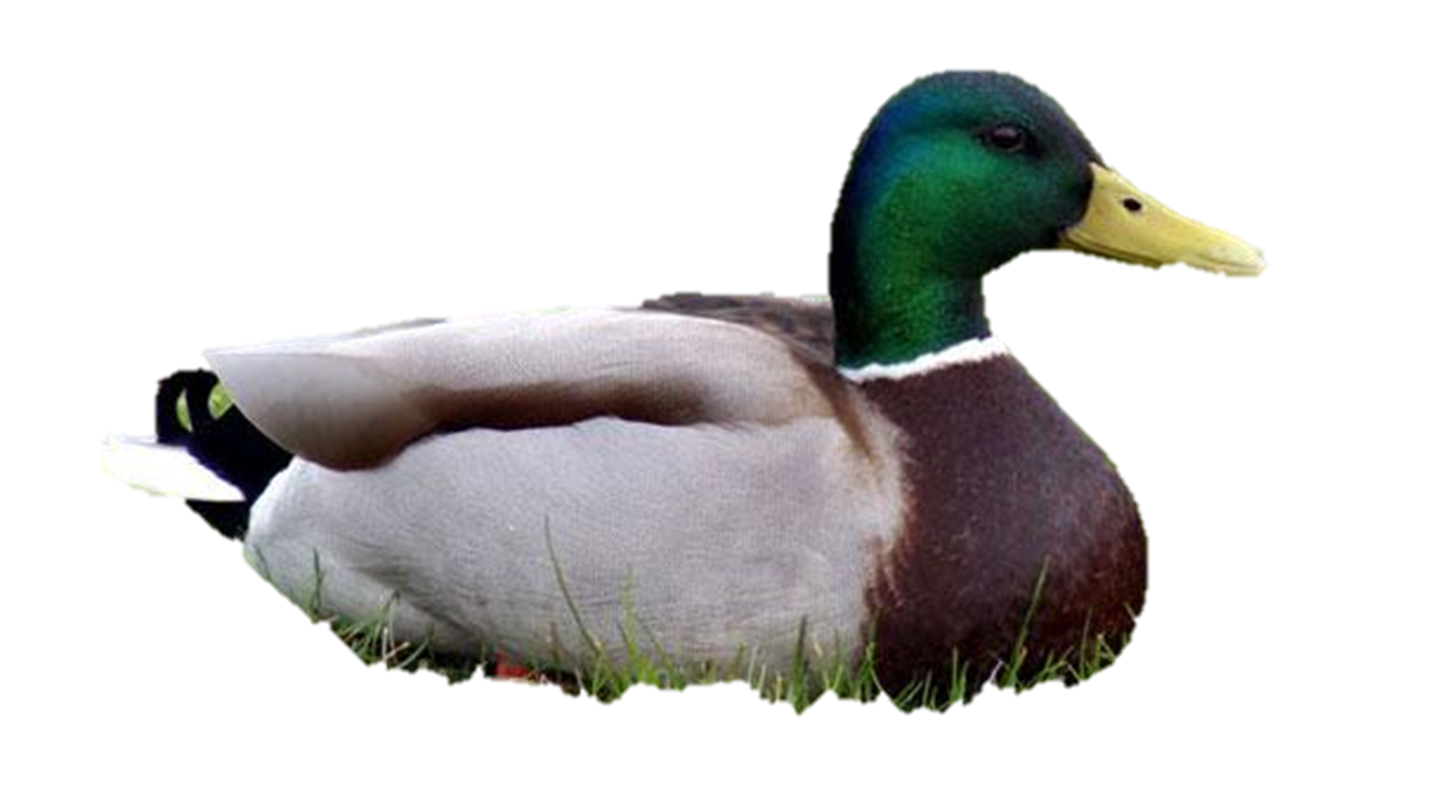 হ
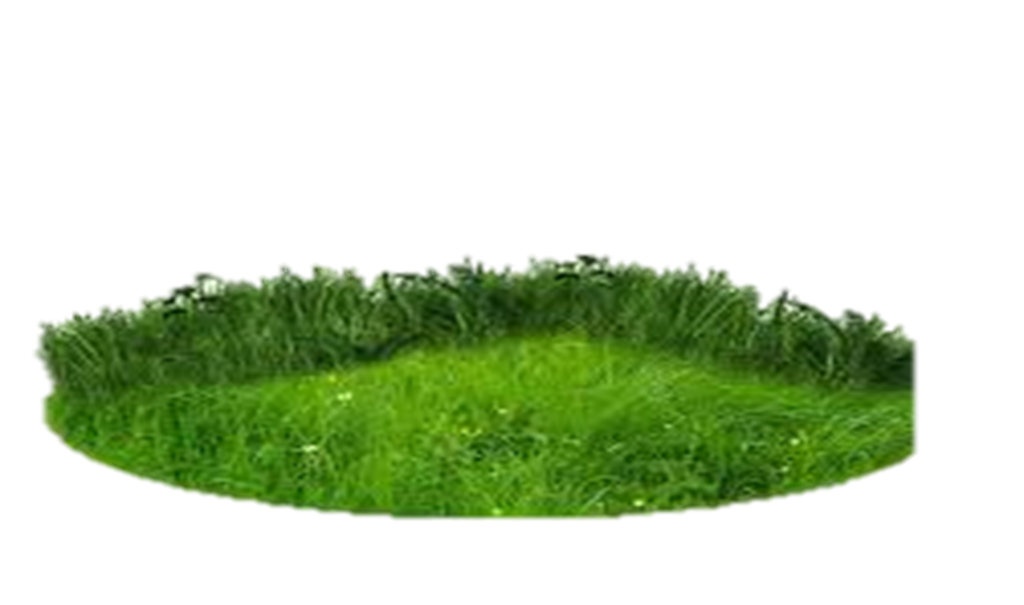 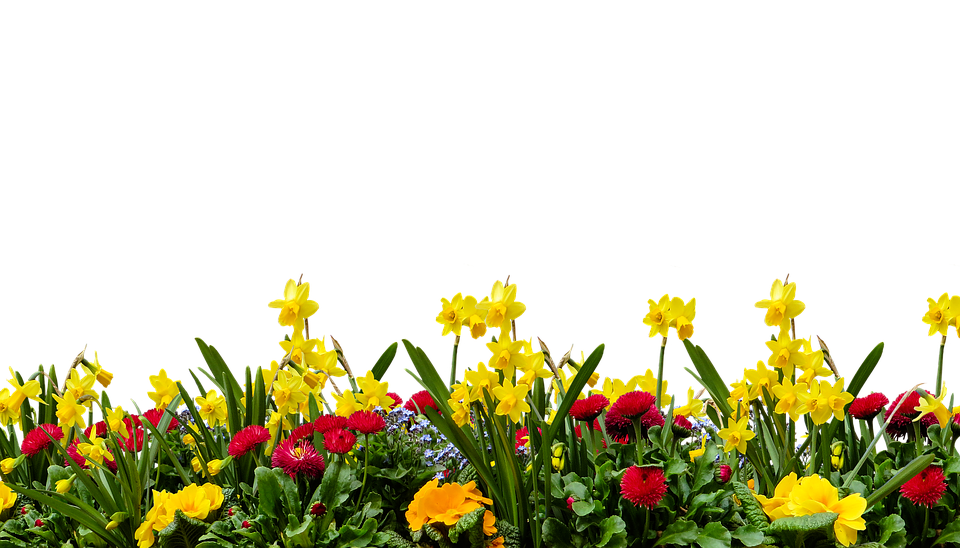 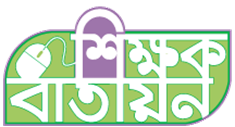 হাতি
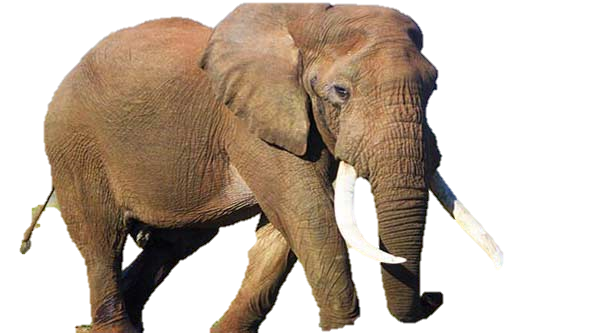 হ
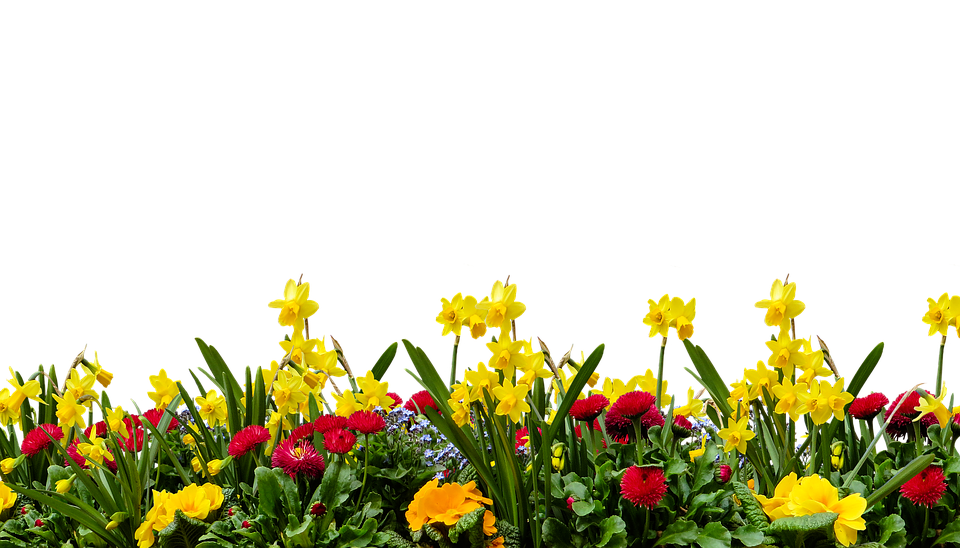 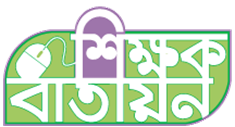 বলোতো এই বর্ণের নাম কি
হ
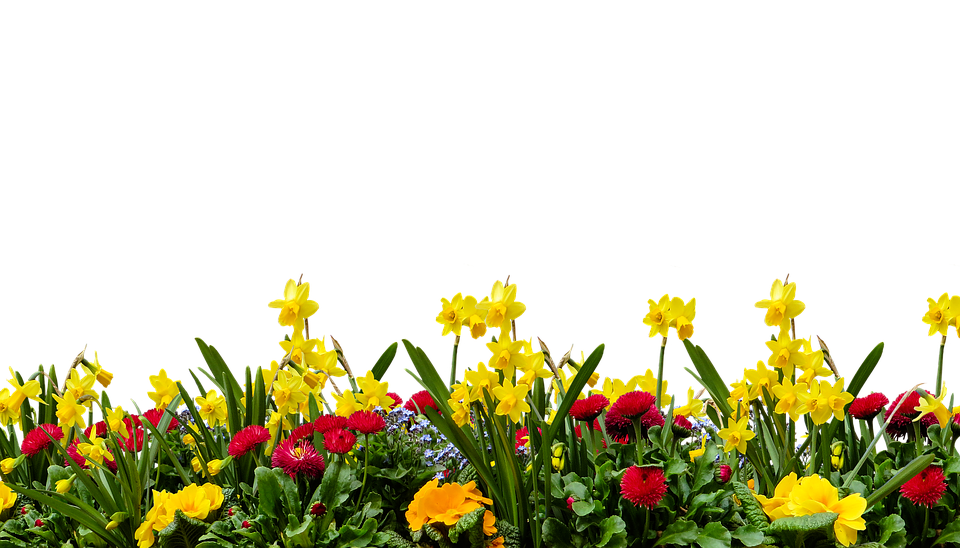 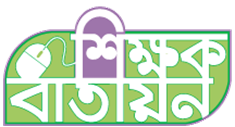 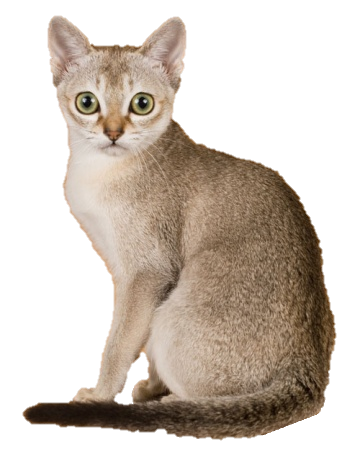 বিড়াল
ড়
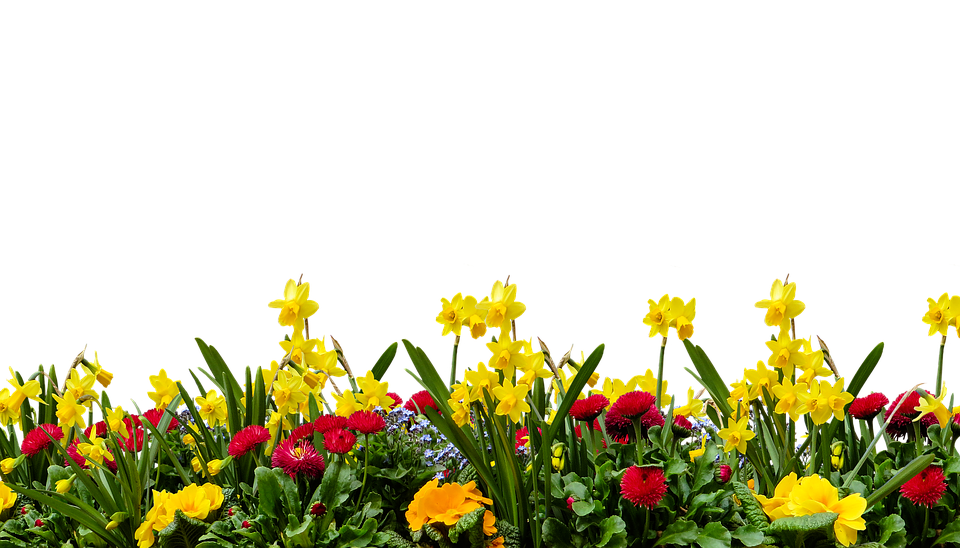 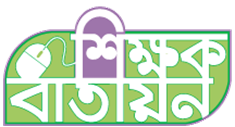 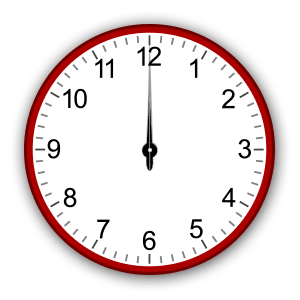 ঘড়ি
ড়
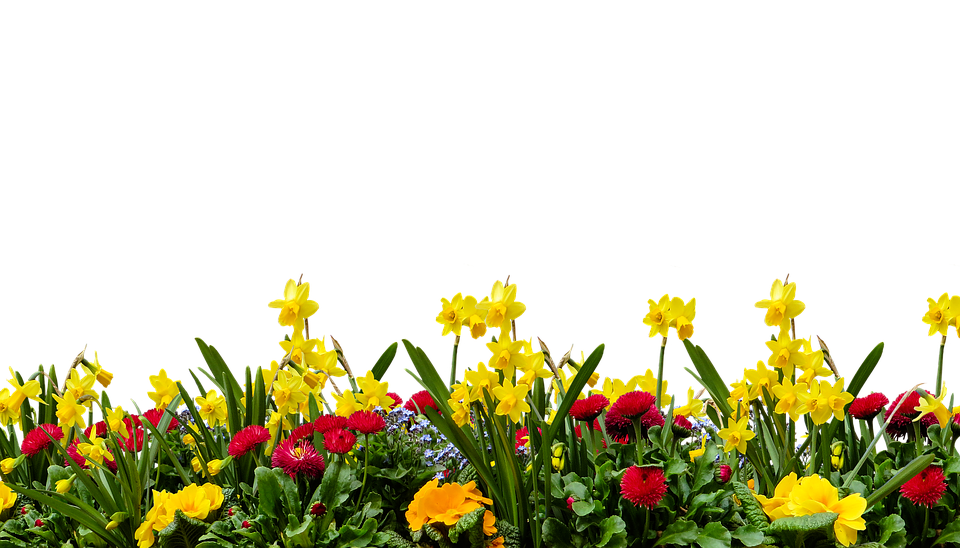 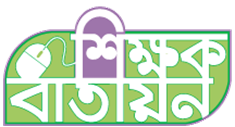 বলোতো এই বর্ণের নাম কি
ড়
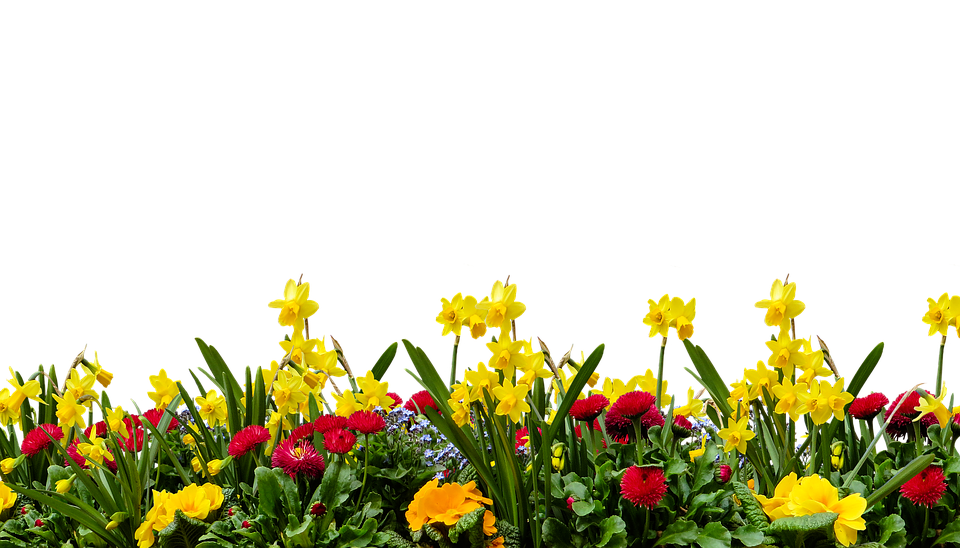 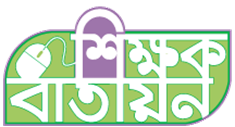 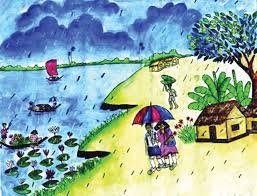 আষাঢ়
ঢ়
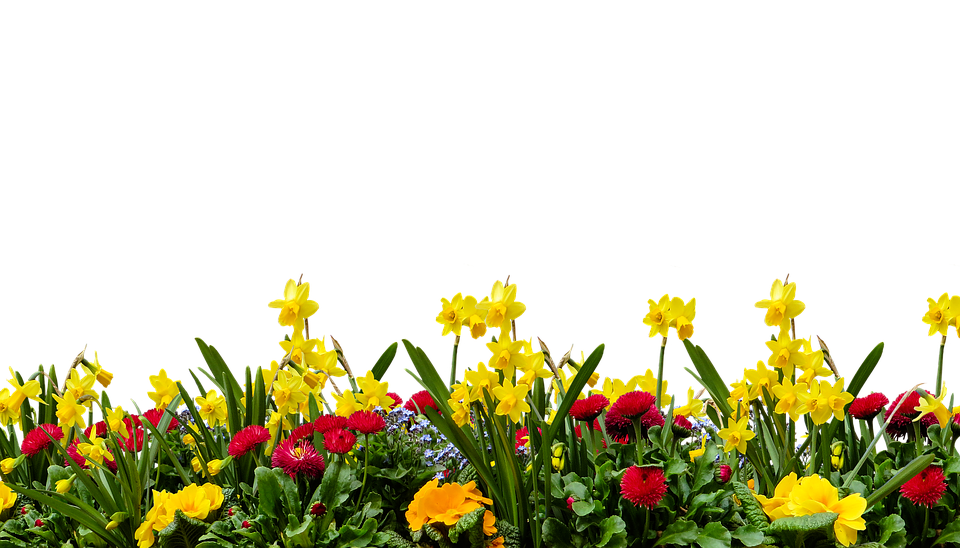 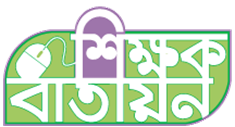 বলোতো এই বর্ণের নাম কি
ঢ়
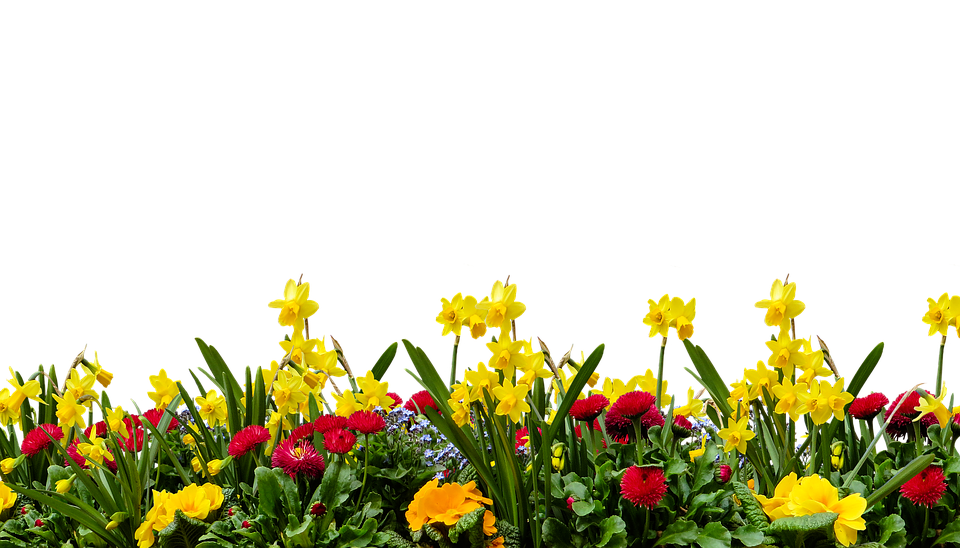 এসো বর্ণগুলো এক সাথে পড়ি
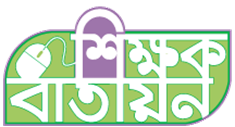 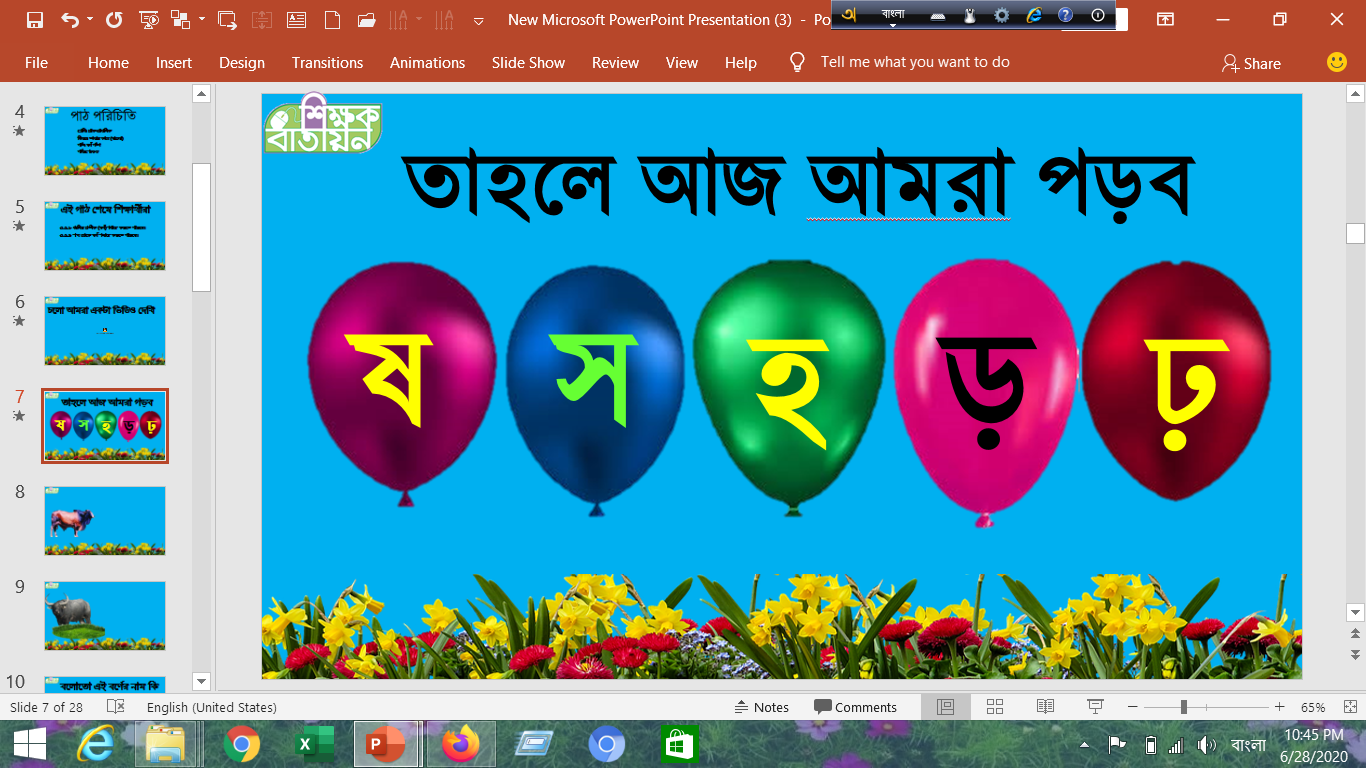 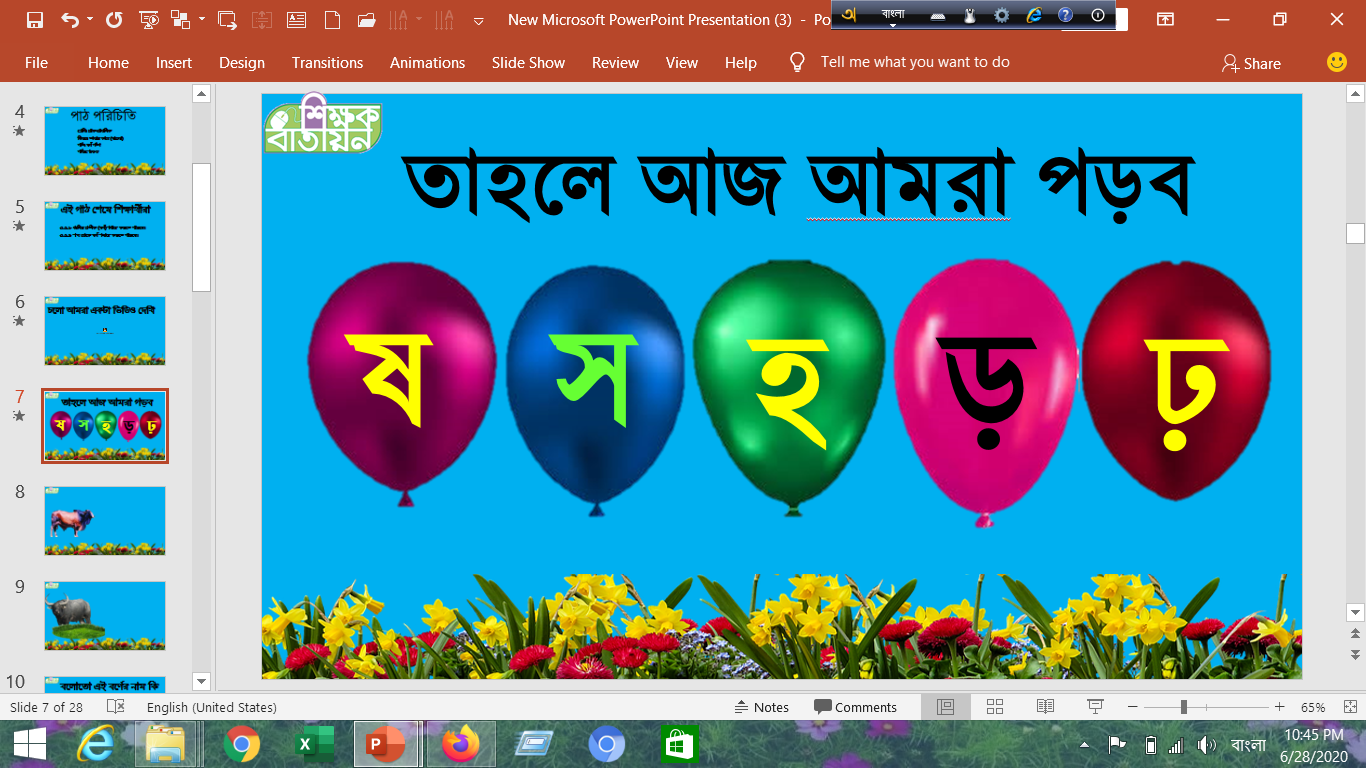 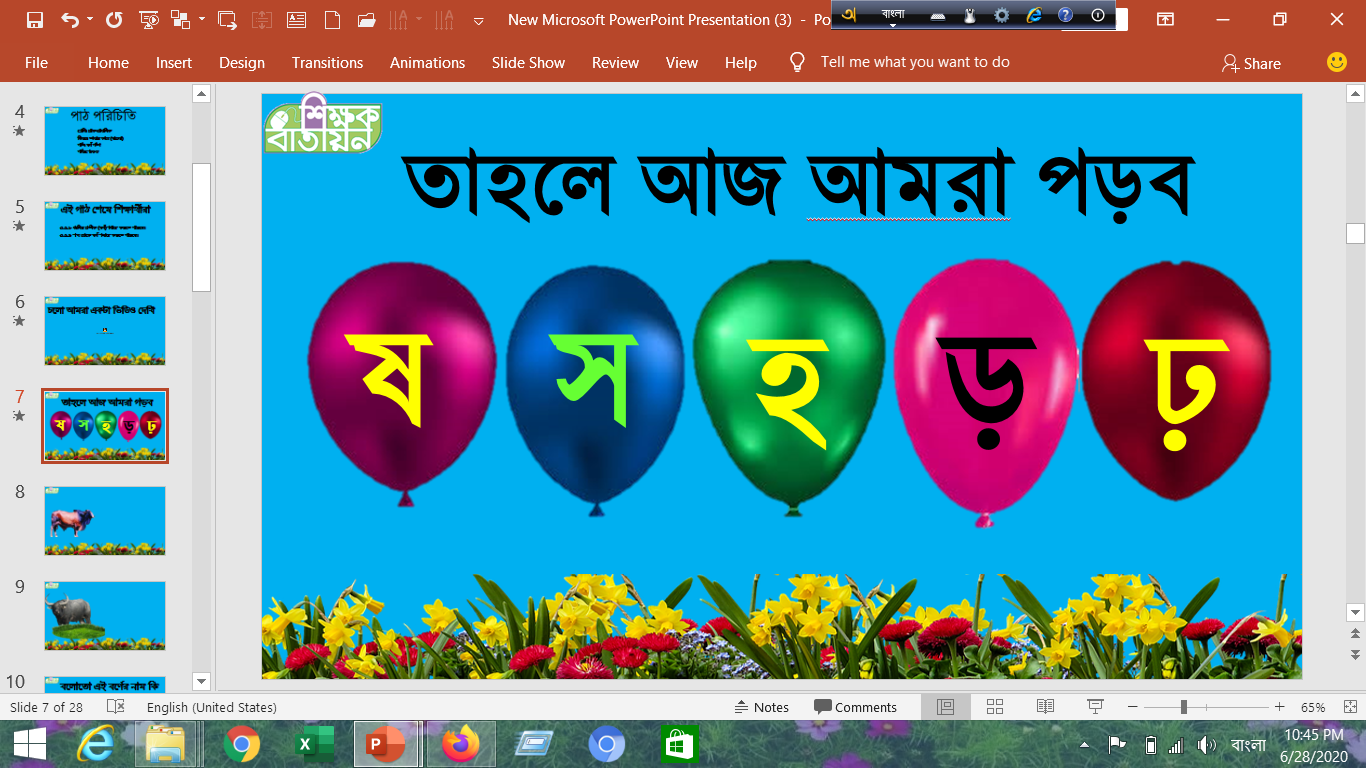 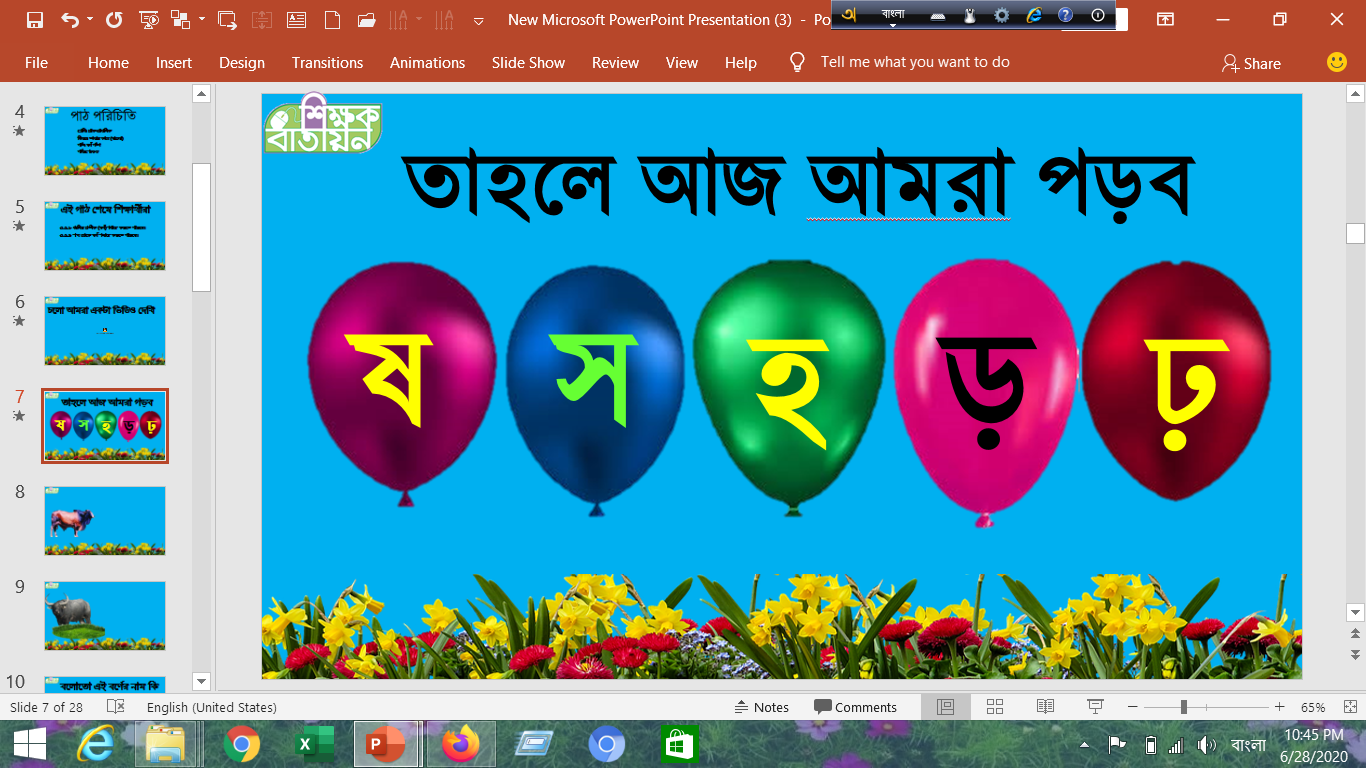 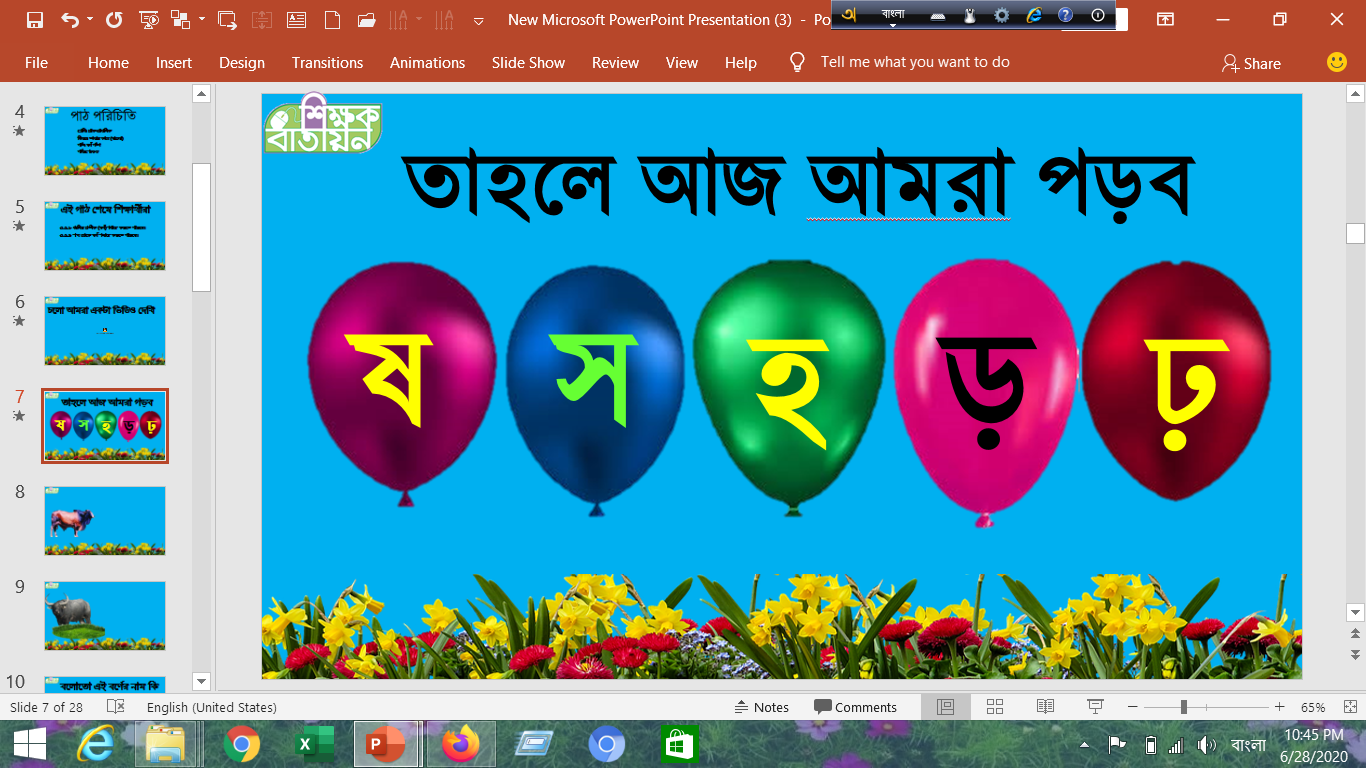 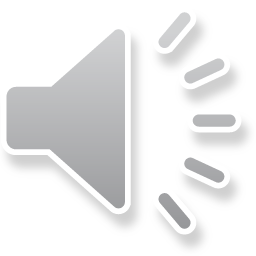 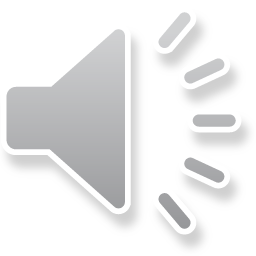 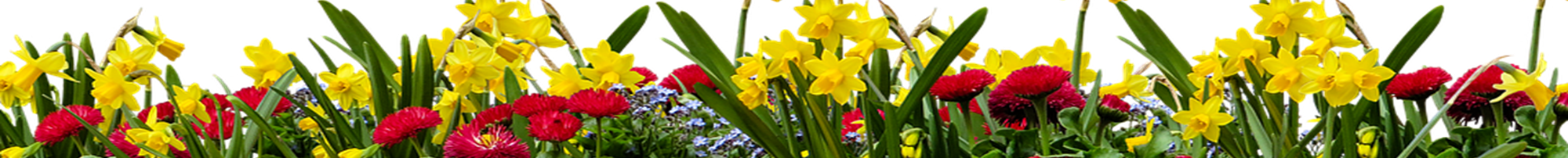 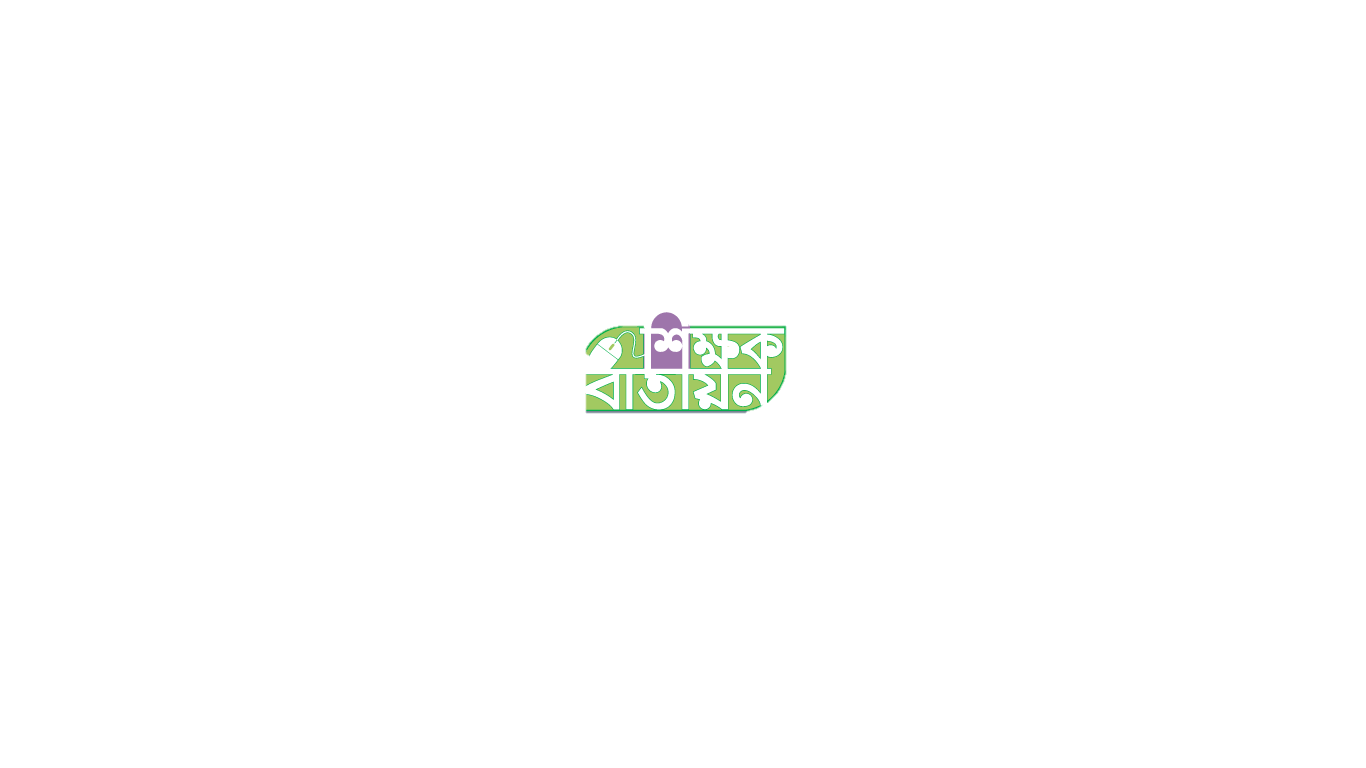 খালি ঘরে পরের বর্ণটি লিখি
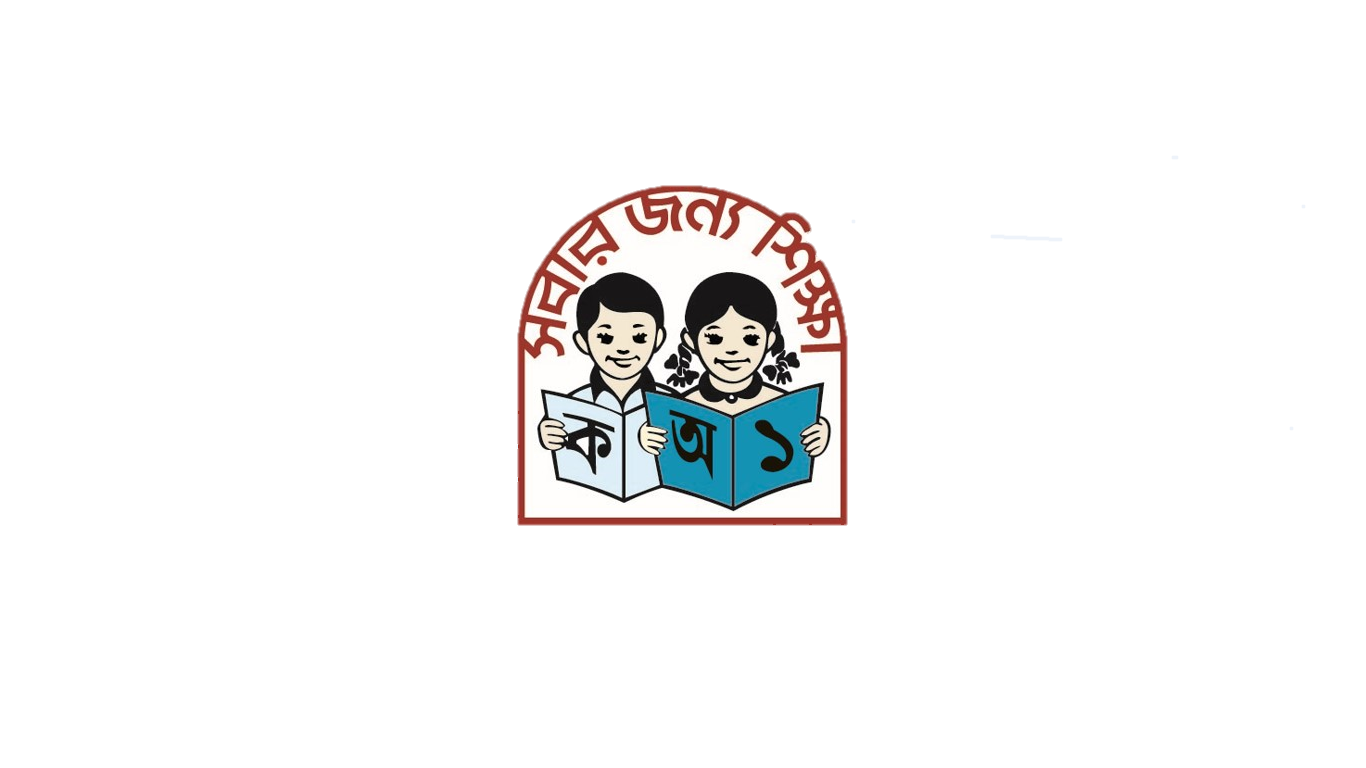 ষ
স
হ
ড়
ঢ়
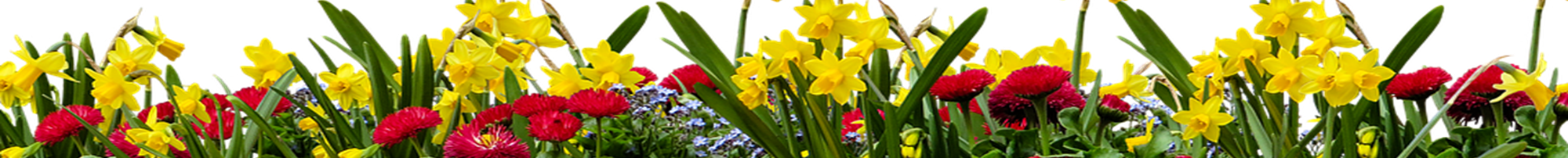 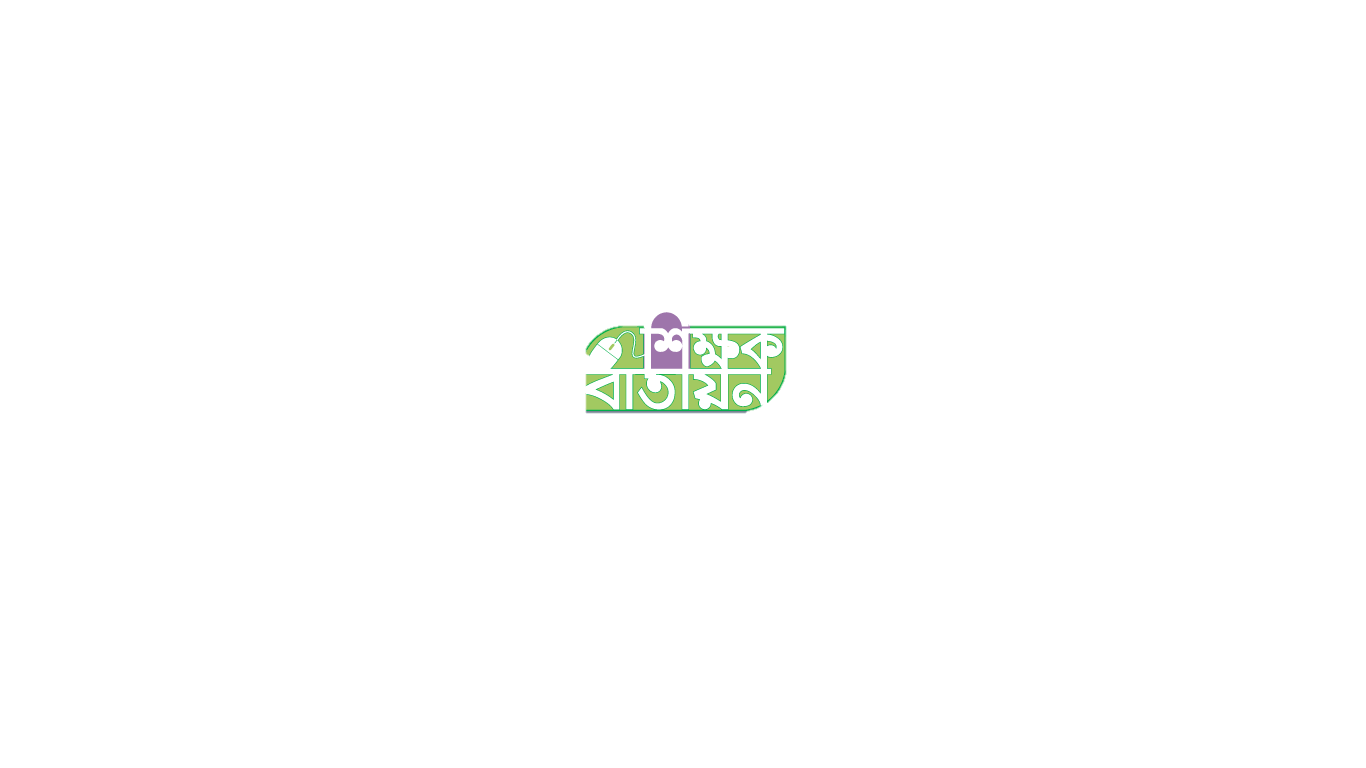 বর্ণ দিয়ে শব্দ বলি/ চর্চা
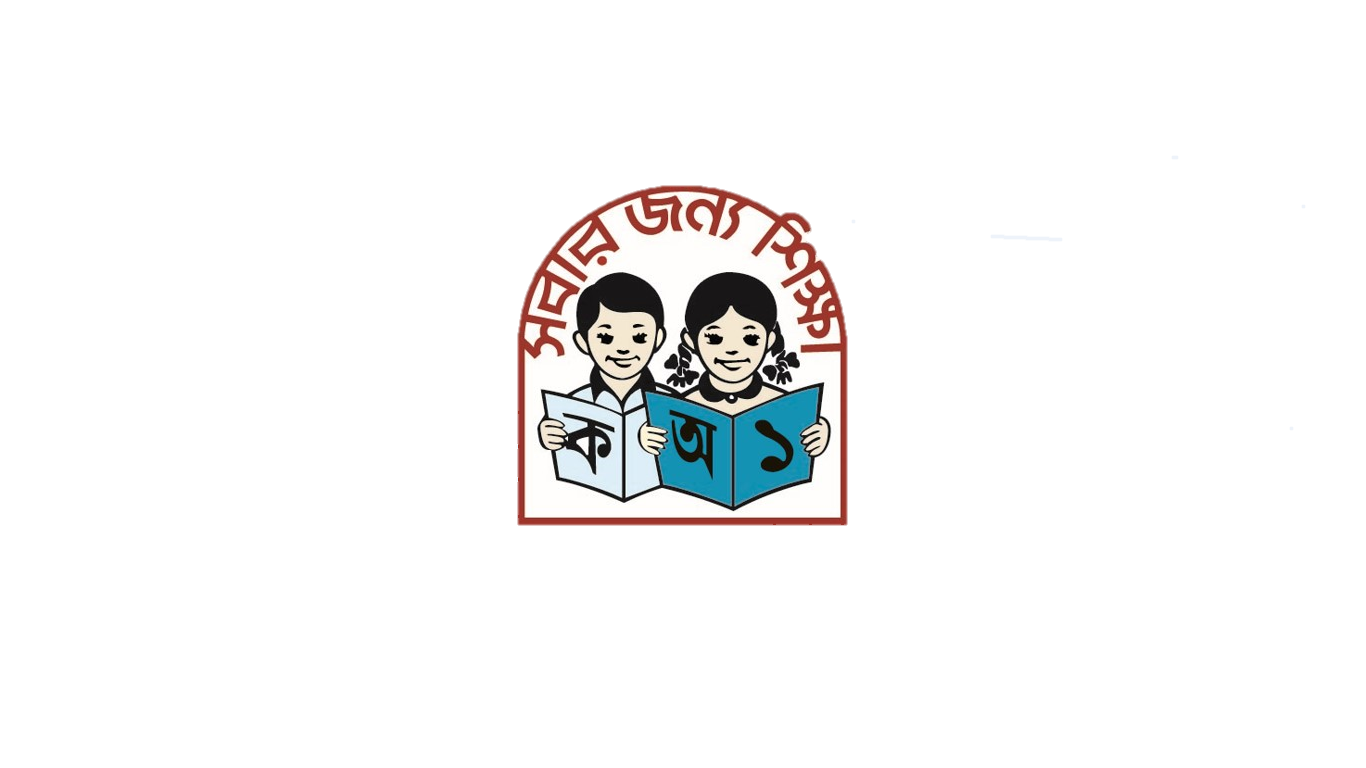 মহিষ
ষাঁড়
ষ
সাবান
সিংহ
স
সাবান
হাঁস
হ
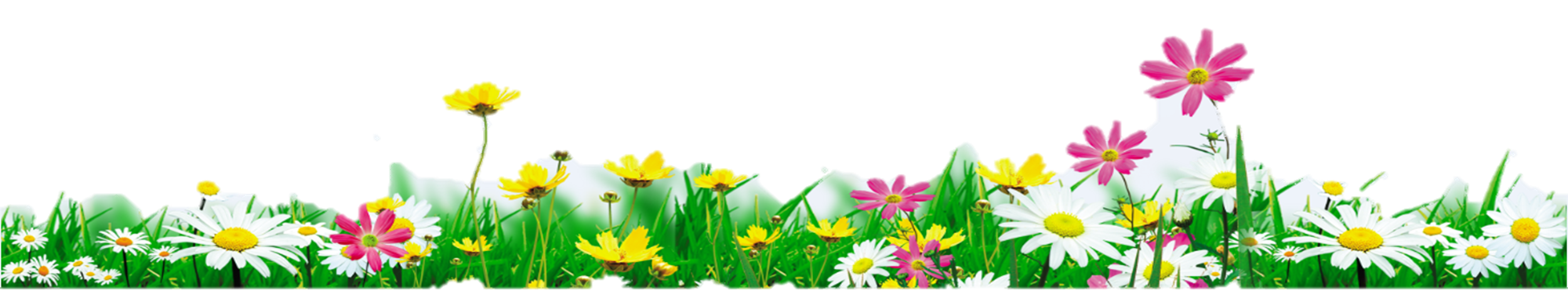 ঢ়-আষাঢ়
বিড়াল
ড়
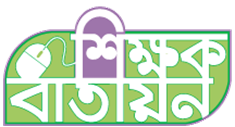 পাঠ্য বই সংযোগ
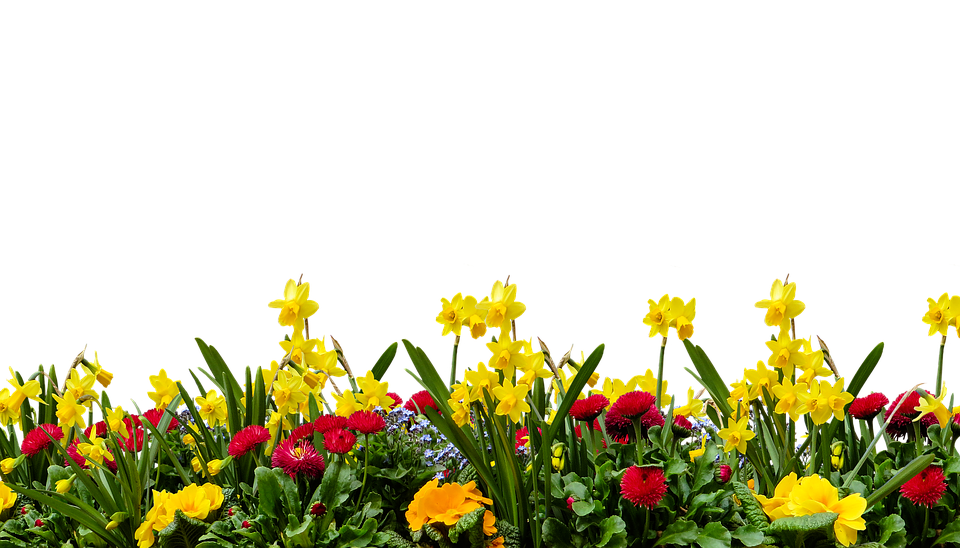 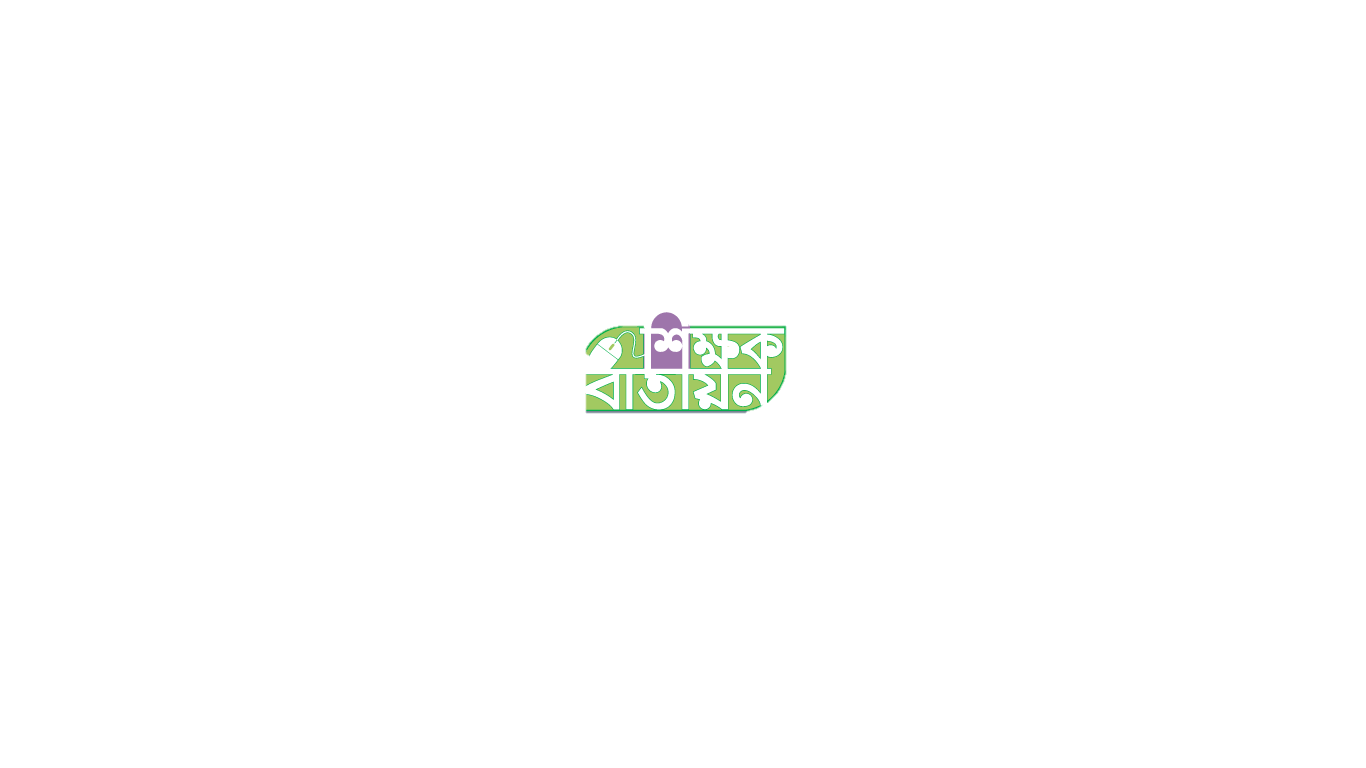 দলীয় কাজ
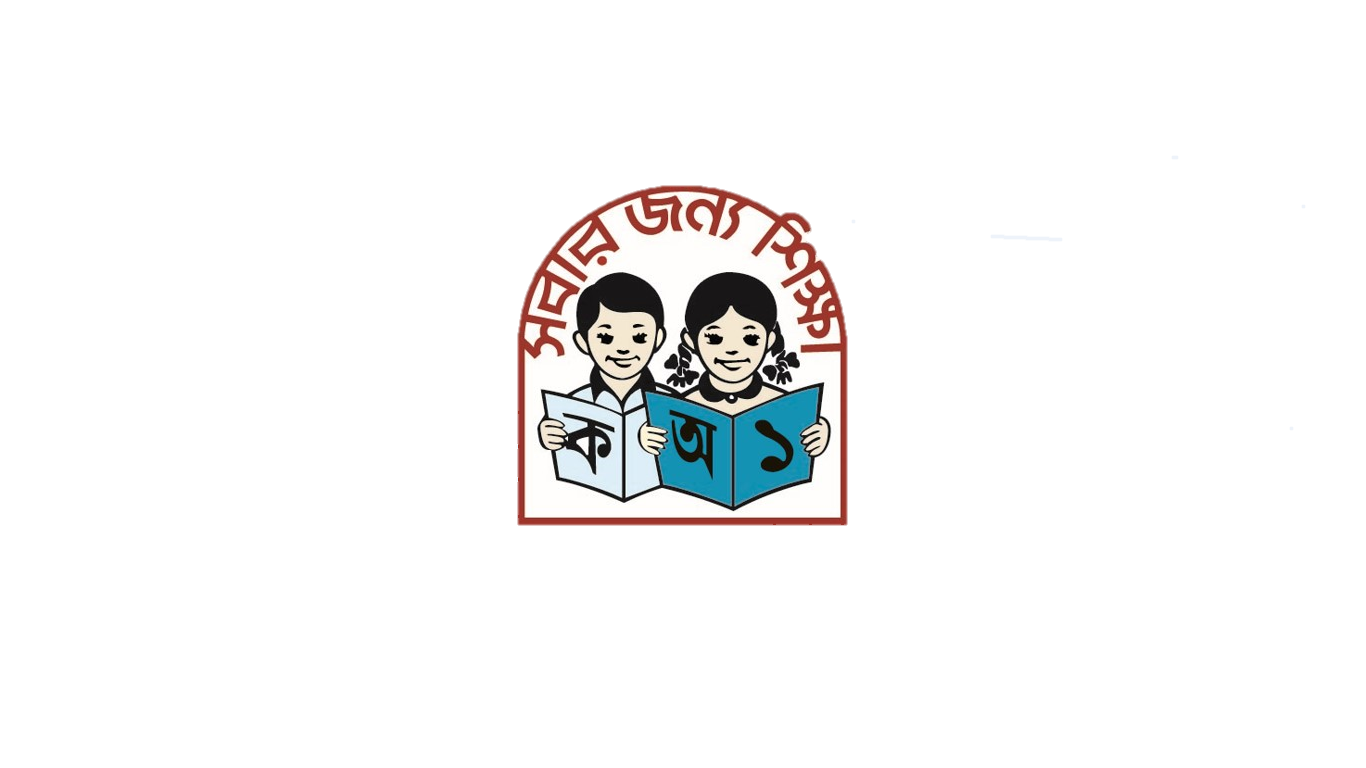 শব্দের সাথে বর্ন দাগ টেনে মিলাই
হাঁস
ষ
স
বিড়াল
হ
ষাঁড়
ড়
সিংহ
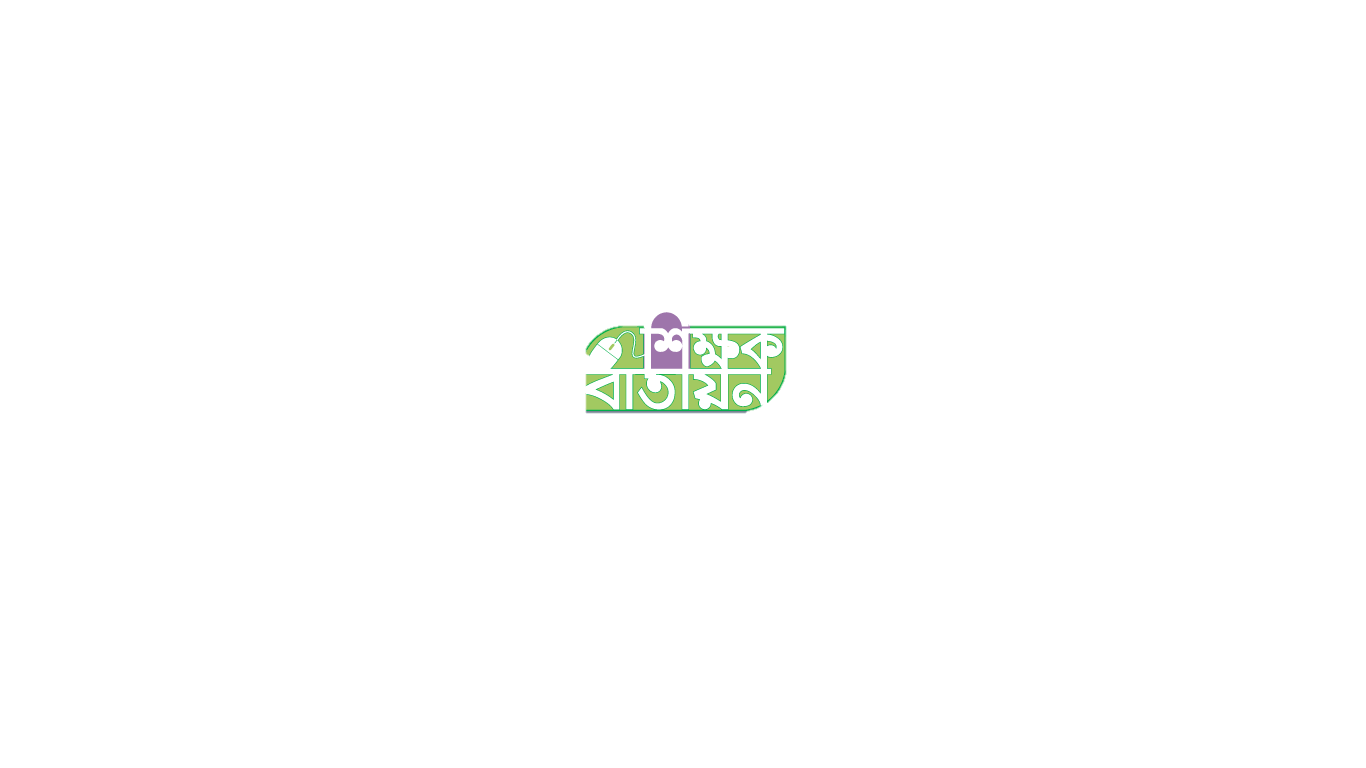 মৌখিক মূল্যায়ন
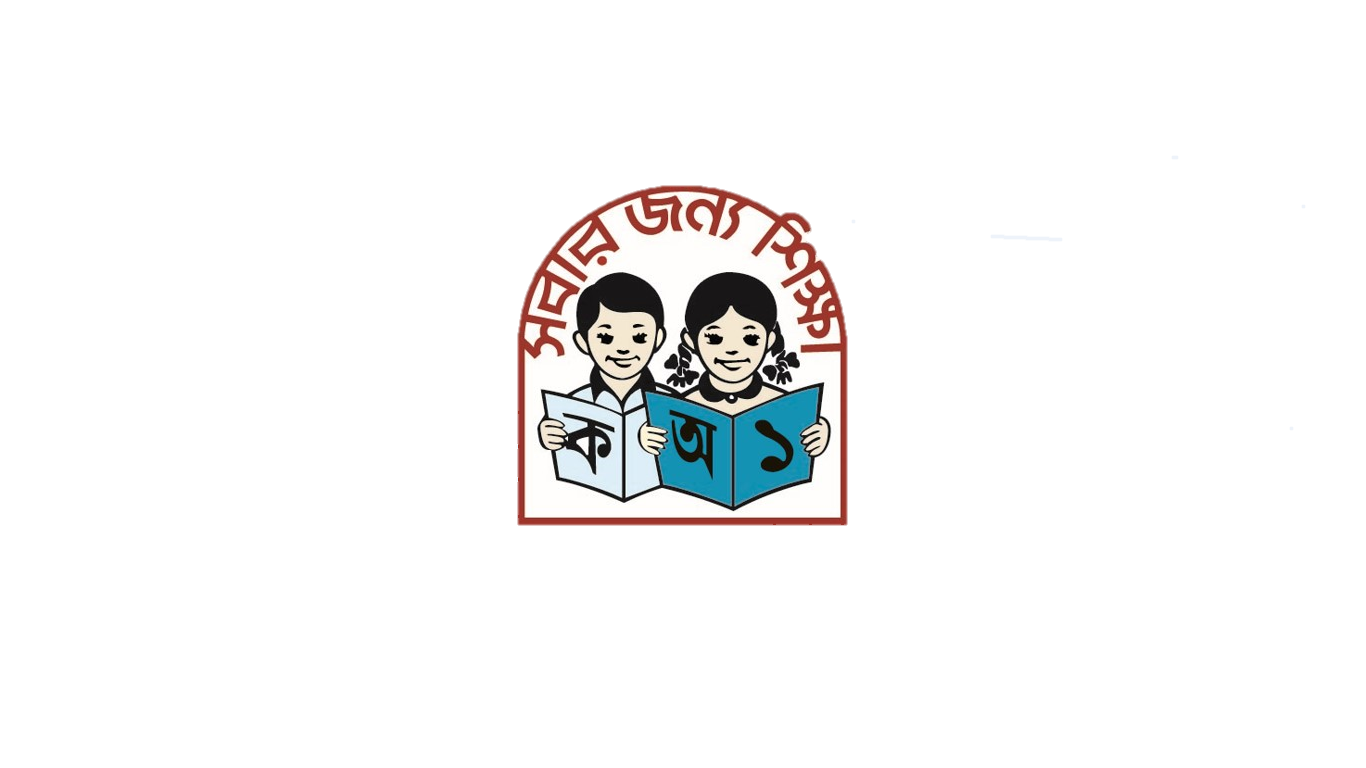 একক ভাবে
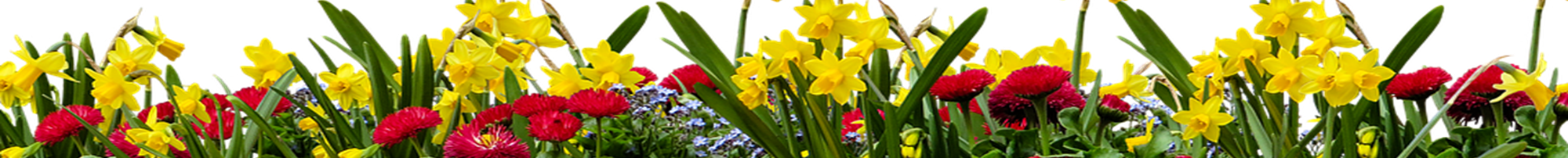 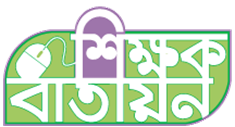 ধন্যবাদ
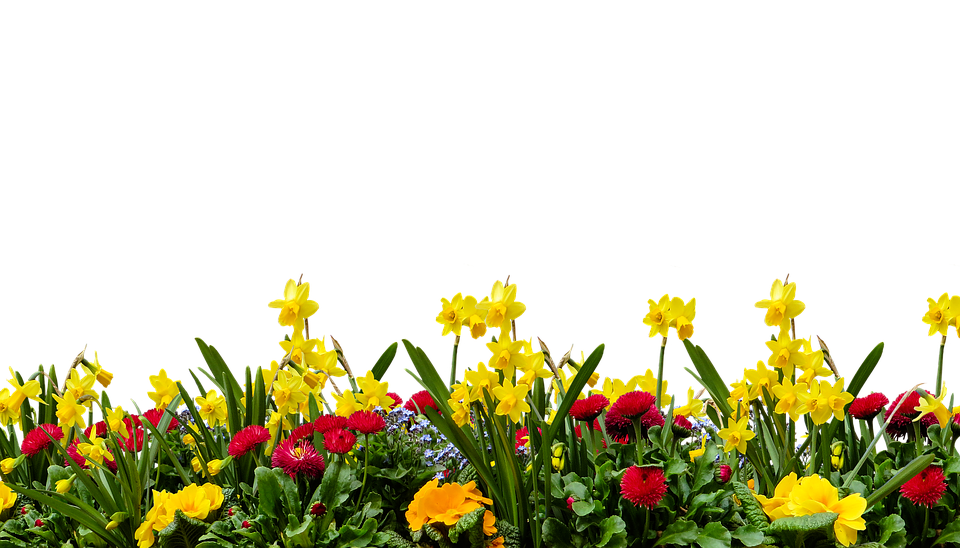